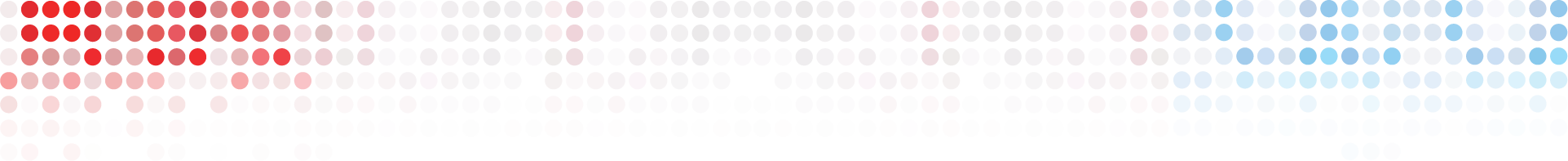 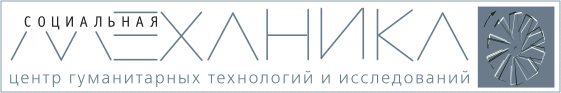 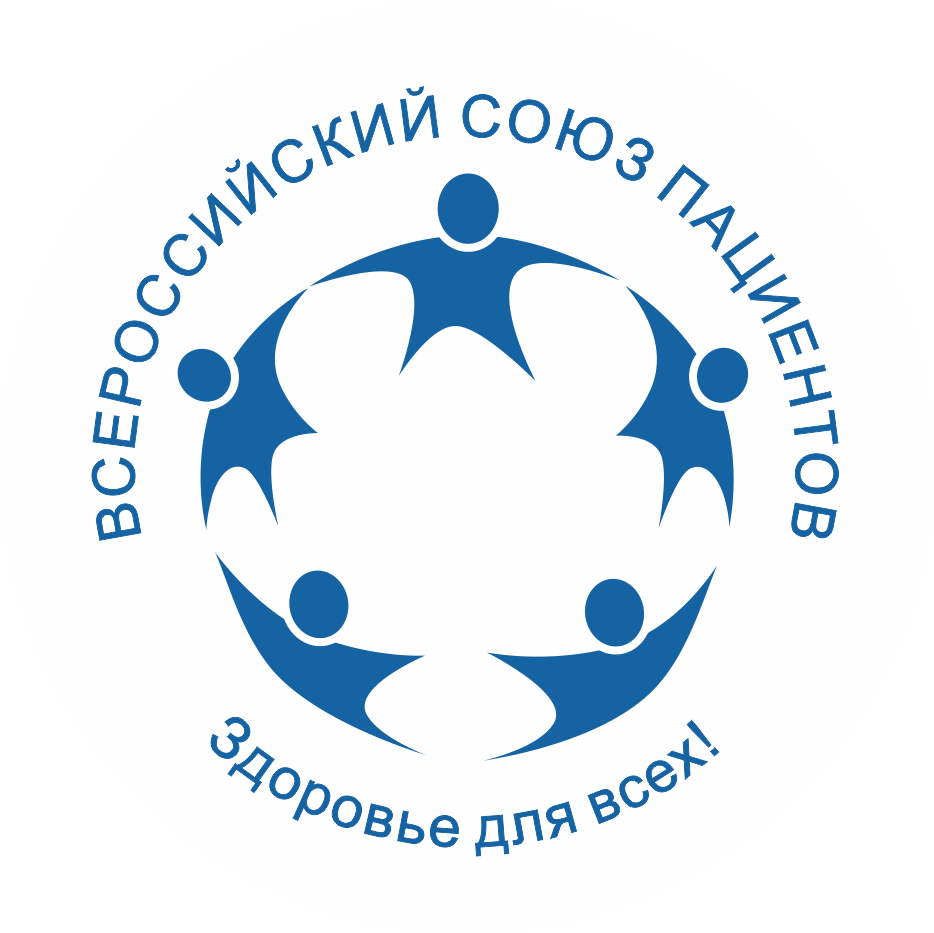 МЕДИКО-СОЦИАЛЬНАЯ ЭКСПЕРТИЗА ГЛАЗАМИ ПАЦИЕНТСКОГО СООБЩЕСТВА
результаты  всероссийского социологического исследования
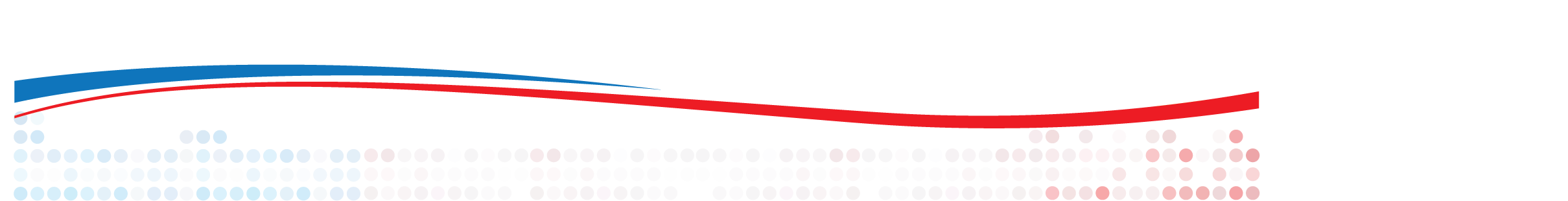 Москва, март 2020
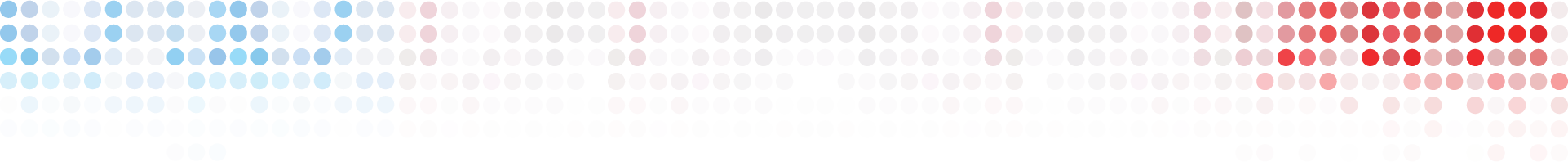 Всероссийское социологическое исследование "МЕДИКО-СОЦИАЛЬНАЯ ЭКСПЕРТИЗА ГЛАЗАМИ ПАЦИЕНТСКОГО СООБЩЕСТВА"
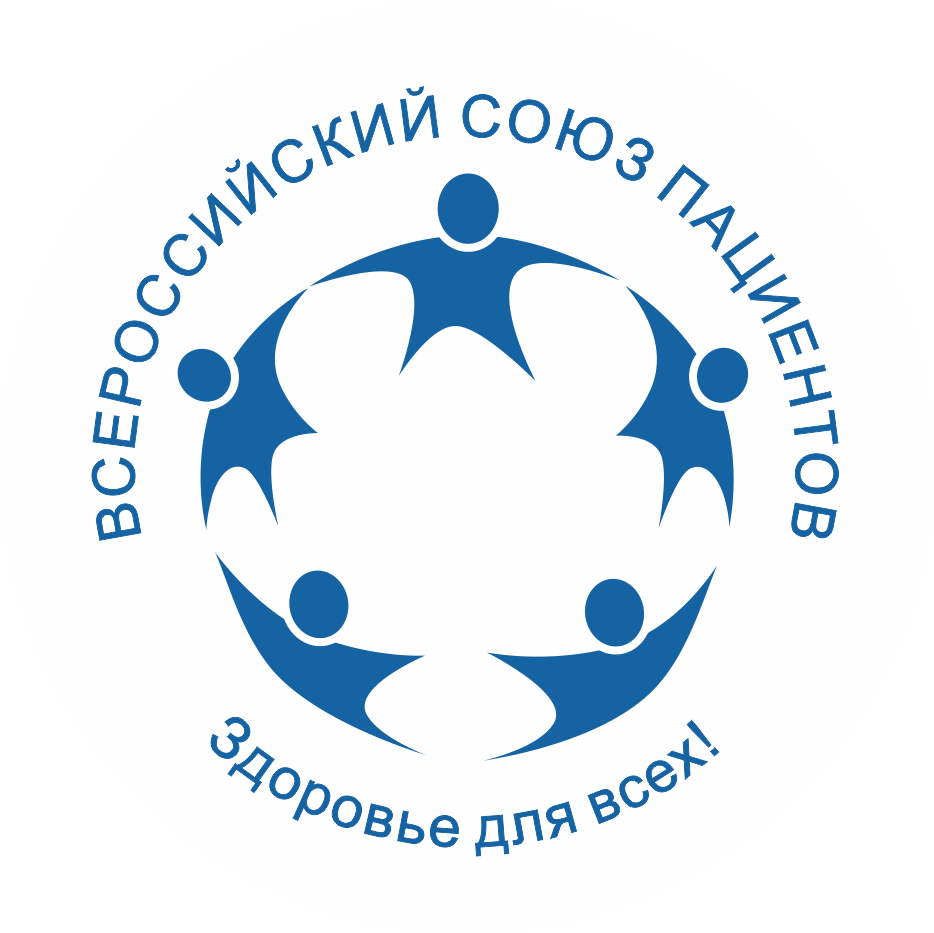 Цель исследования
Оценка качества услуг медико-социальной экспертизы пациентским сообществом.
Задачи исследования
Оценка этапа сбора документов для МСЭ: условия, продолжительность сбора документов, обращение к платным услугам, сложности и удовлетворенность работой учреждения по сбору документов.
Оценка этапа прохождения освидетельствования в бюро МСЭ: продолжительность ожидания, комфорт условий, этика персонала, пояснения по результатам МСЭ, информирование о возможностях апелляции, сложности, нарушения, удовлетворенность результатами, опыт подачи апелляции.
Оценка вектора изменений в системе медико-социальной реабилитации за последние два года.

Методы, объём и период  исследования
Анкетный онлайн-опрос граждан, проходивших освидетельствование МСЭ в последние два года.
Экспертный формализованный онлайн-опрос руководителей НКО, представляющих граждан – получателей услуг МСЭ. 
С одного IP адреса было возможно заполнение 1 анкеты.  Для верификации НКО предоставляли свои названия и контактные данные. От одной НКО принималась одна анкета.
В опросе приняли участие 2013 пациентов из 80 субъектов  Российской Федерации и представители  137 НКО – общероссийских и региональных из 54 субъектов Российской Федерации.
Сбор данных проведен с 26 февраля по 10 марта 2020 года.

Исследование и разработано и проведено  по запросу Всероссийского союза пациентов 
Центром гуманитарных технологий и исследований "Социальная  Механика"
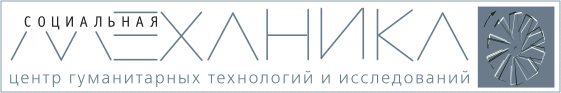 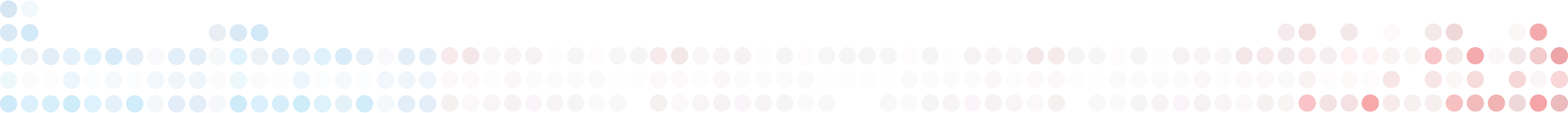 Всероссийское социологическое исследование "Медико-социальная экспертиза глазами пациентского сообщества",  март 2020
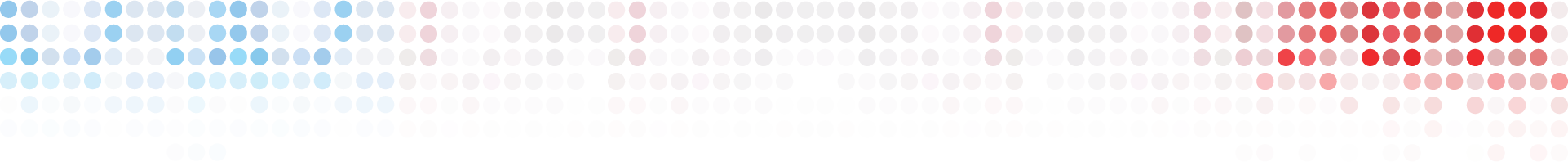 УЧАСТНИКИ ИССЛЕДОВАНИЯ: ПАЦИЕНТЫ
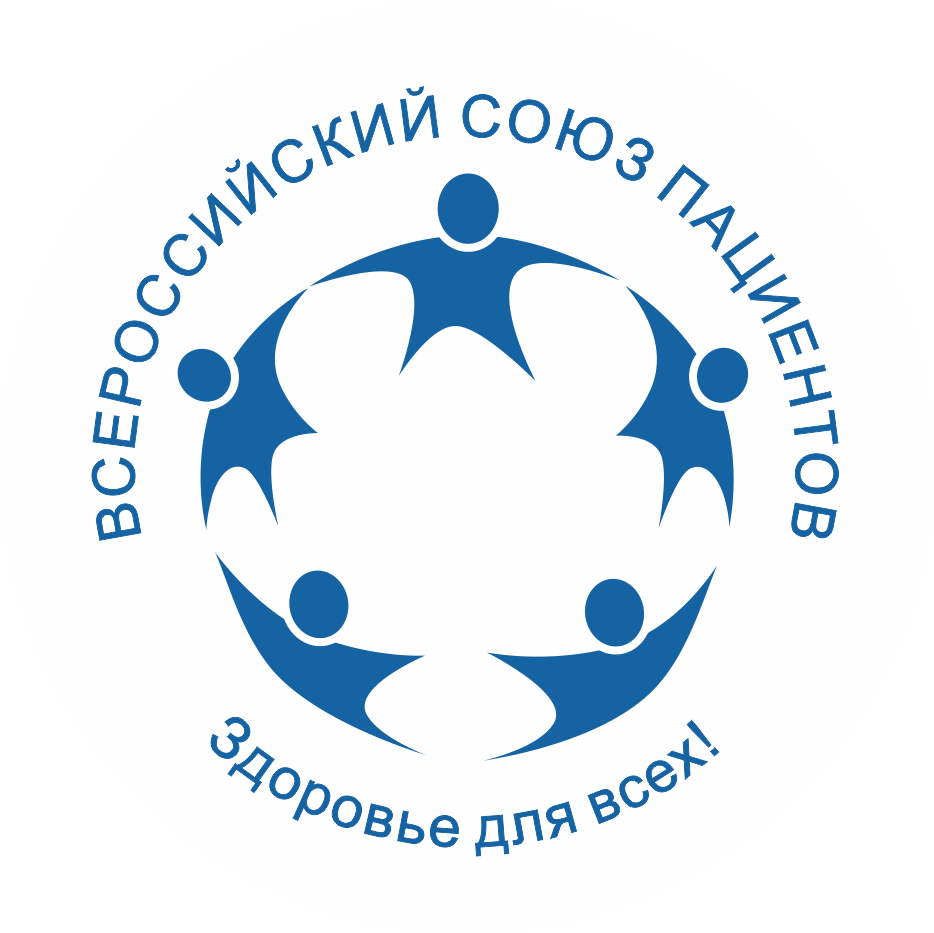 Таблица 1. Параметры выборки  респондентов исследования  - пациентов
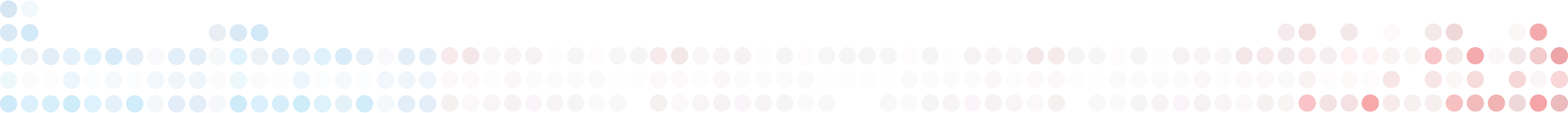 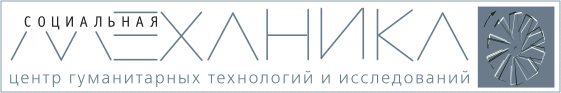 Всероссийское социологическое исследование "Медико-социальная экспертиза глазами пациентского сообщества",  март 2020
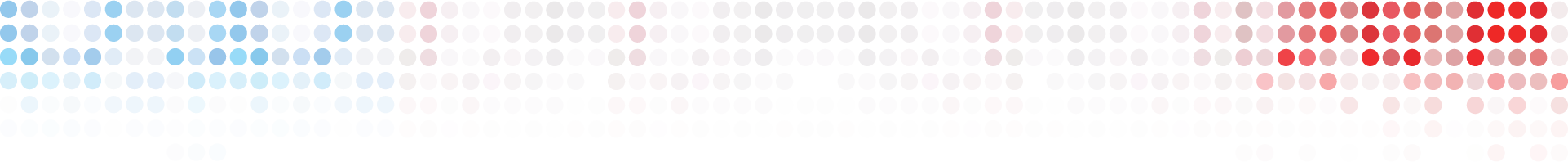 УЧАСТНИКИ ИССЛЕДОВАНИЯ: ОБЩЕСТВЕННЫЕ ОРГАНИЗАЦИИ (НКО)
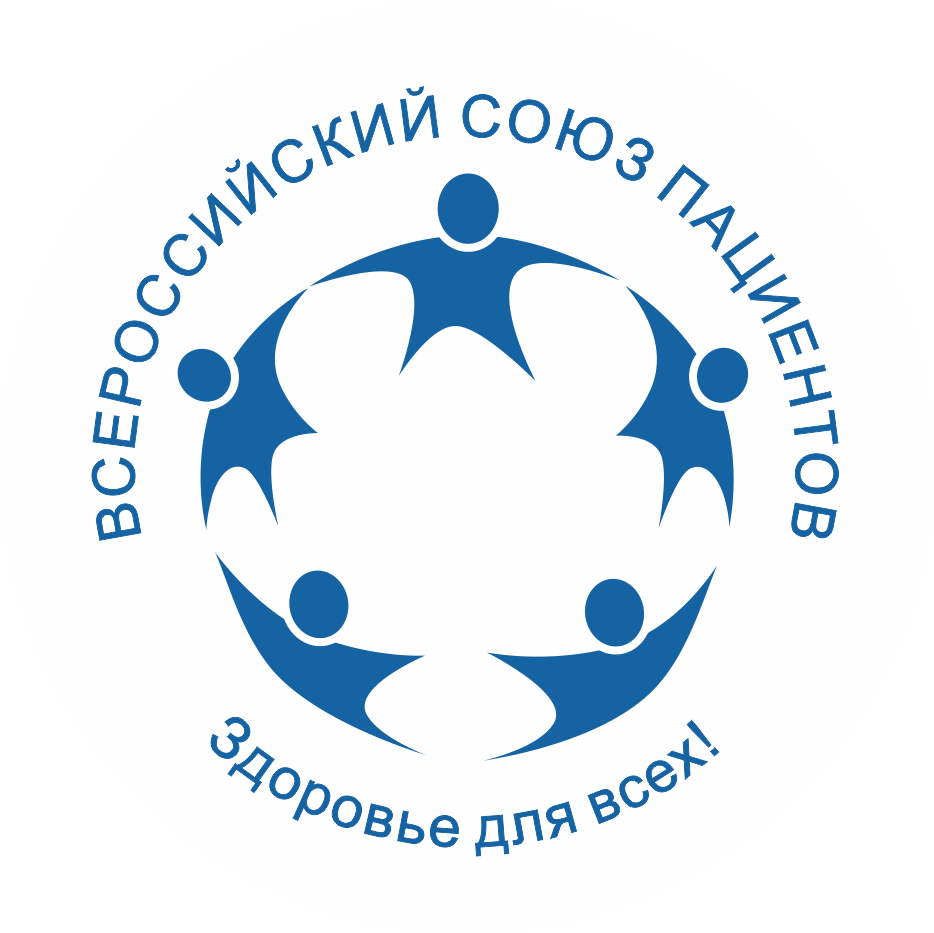 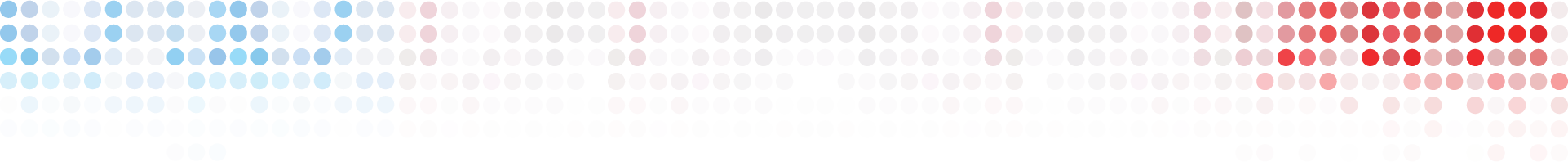 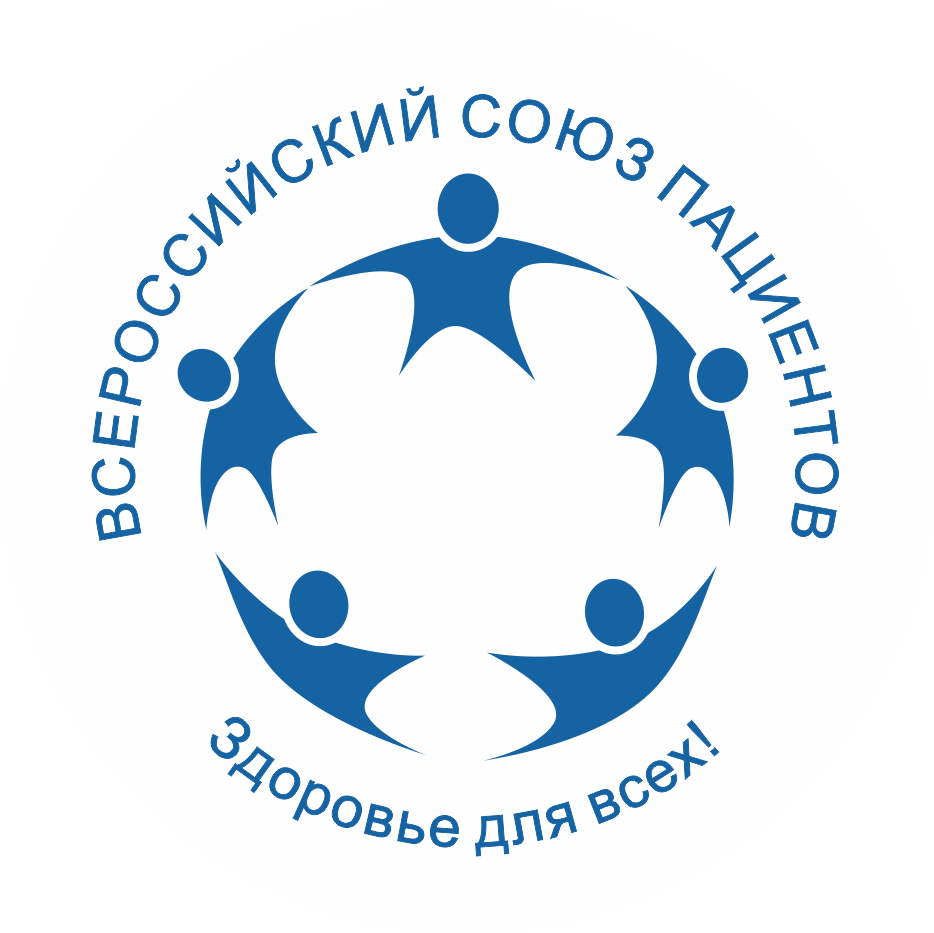 ОБРАЩЕНИЯ В НКО ПО ВОПРОСАМ МСЭ
Диаграмма 1. Есть ли у вас личный опыт прохождения МСЭ
Опыт респондентов в сфере  МСЭ
В исследовании учитывались мнения только пациентов, имеющих личный опыт обращения в МСЭ в последние два года и мнения представителей НКО имеющих опыт взаимодействия со МСЭ. 
При этом абсолютное большинство экспертов НКО сами проходили освидетельствование.
Эксперты НКО, отметившие отсутствие жалоб на МСЭ,  отвечали в исследовании на вопросы о взаимодействии их НКО с ГБ МСЭ и о личном опыте МСЭ. 
Большая часть НКО, представляющих права граждан – потенциальных получателей услуг МСЭ, отмечают, что жалобы и запросы на консультирование в НКО по вопросам МСЭ  - весьма распространены.
Диаграмма 2. Поступают ли в вашу организацию обращения граждан по поводу МСЭ?
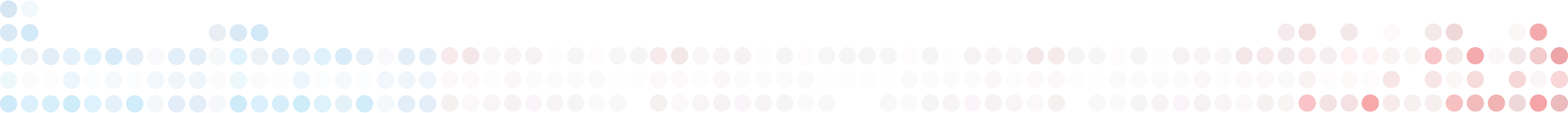 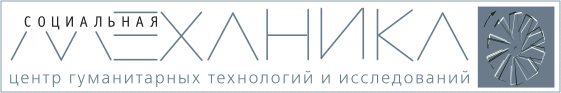 Всероссийское социологическое исследование "Медико-социальная экспертиза глазами пациентского сообщества",  2020
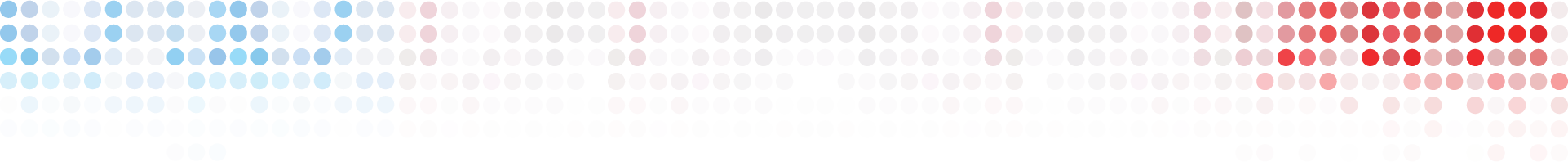 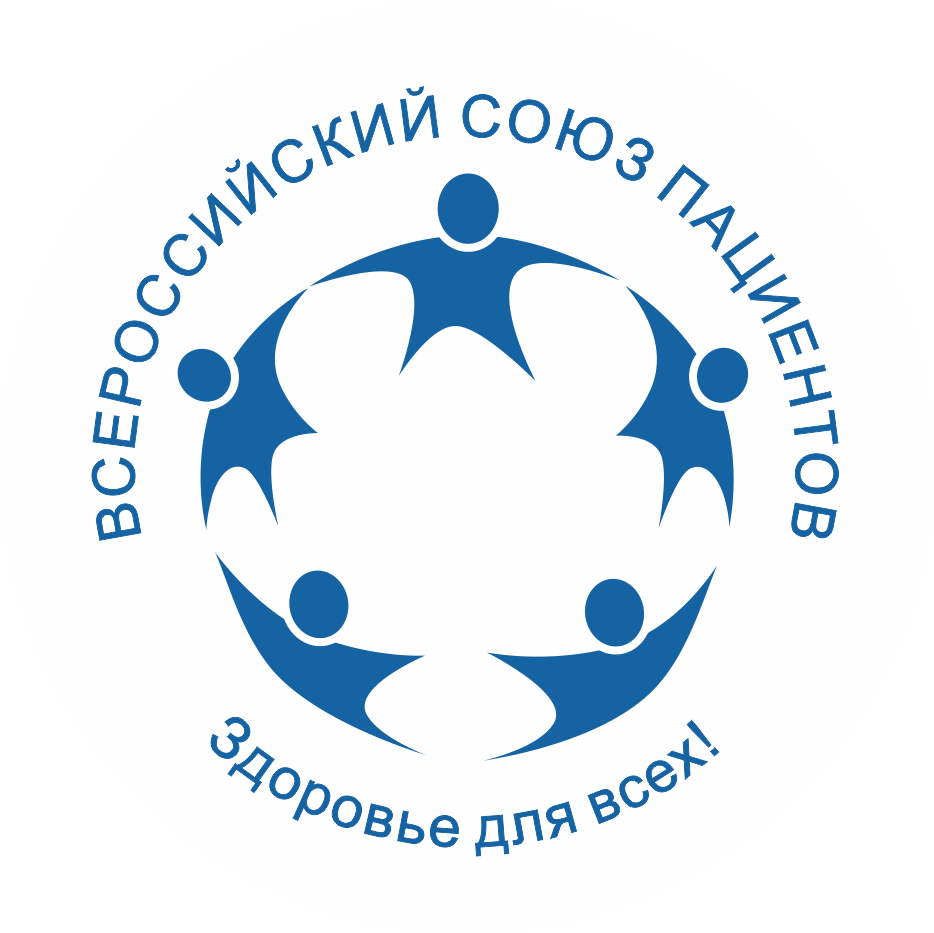 ВЗАИМОДЕЙСТВИЕ ГБ МСЭ С НКО
Диаграмма 3. Членство НКО в общественной комиссии при МСЭ
НКО пациентов участвуют в ОК при ГБ МСЭ
В 2017-2019 гг. при ГБ МСЭ созданы Общественные комиссии. Участие в них пациентских НКО постепенно растет. 
Повышению активности общественности в работе Общественных комиссий  способствовал совместный проект ВСП и ФГБУ ГБ МСЭ, реализованный в 2018-2019 гг. на средства Фонда президентских грантов и направленный на развитие взаимодействия МСЭ и наиболее активных НКО пациентов.
Диаграмма 4. Проблемы взаимодействия НКО со ГБ МСЭ (эксперты)
Оценки взаимодействия НКО с ГБ МСЭ различаются по регионам
Оценки НКО взаимодействия с ГБ МСЭ сильно различаются, зависят от ситуации в регионах. 
Одни НКО указывают на выстроенные партнерские отношения с ГБ МСЭ.  Другие отмечают закрытость службы МСЭ в регионе для общественности, формализованность ее работы, отстраненность от интересов пациентов и незаинтересованность во включении НКО в ОК при ГБ МСЭ.
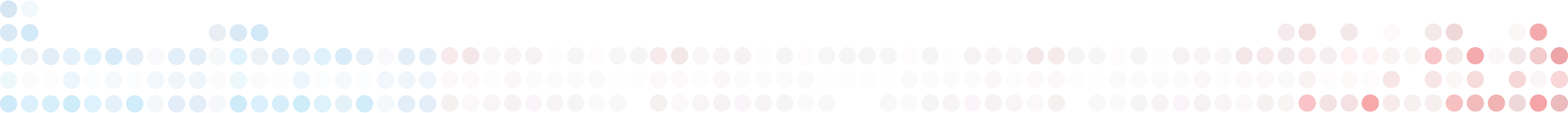 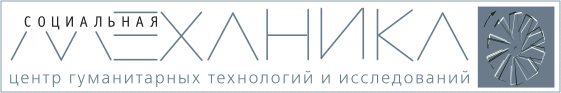 Всероссийское социологическое исследование "Медико-социальная экспертиза глазами пациентского сообщества",  2020
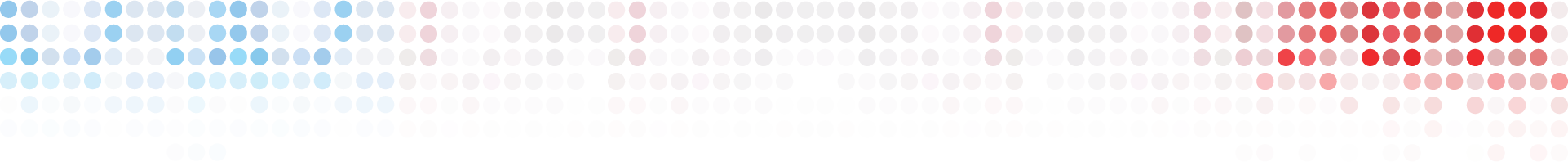 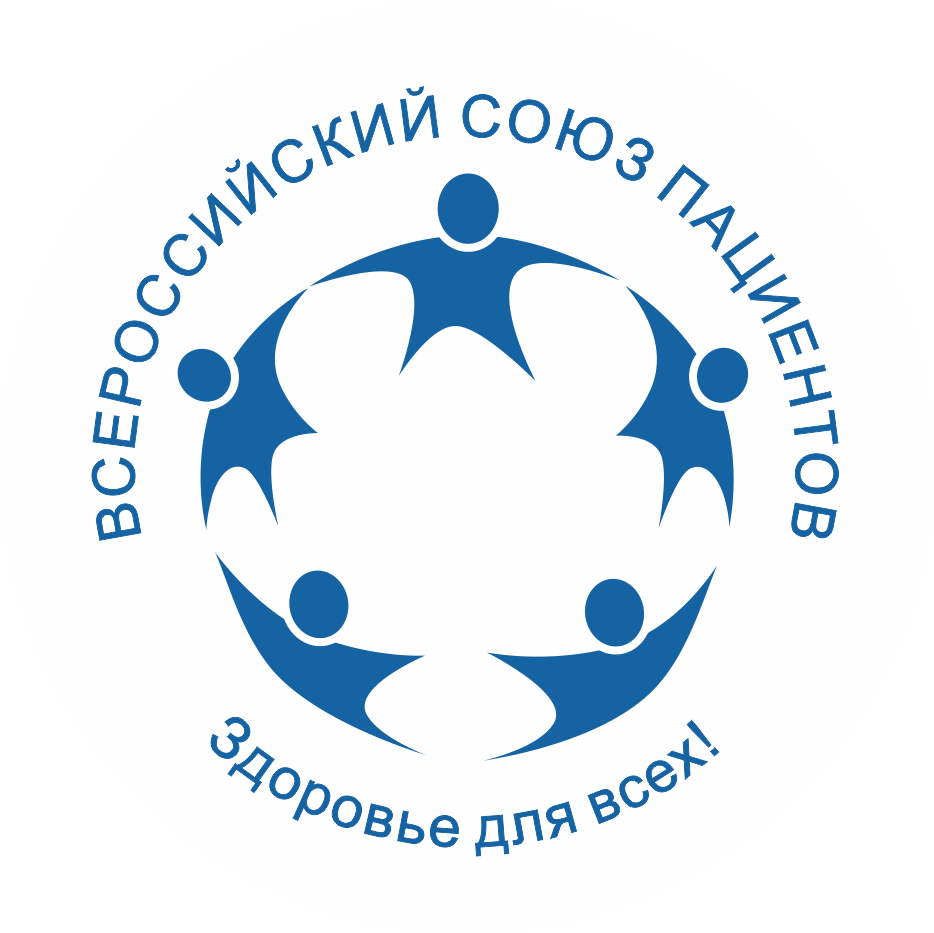 ЖАЛОБЫ В НКО ПО ВОПРОСАМ МСЭ
Большинство жалоб, поступающих в НКО, связаны с предварительным этапом сбора документов для МСЭ: c длительными сроками ожидания записи к специалистам и на диагностику, вынужденностью ходить в разные учреждения для прохождения специалистов, диагностических процедур и сдачи анализов.
Также широко распространены жалобы в НКО на результаты МСЭ: отказ в инвалидности, не согласие с присвоенной группой инвалидности.
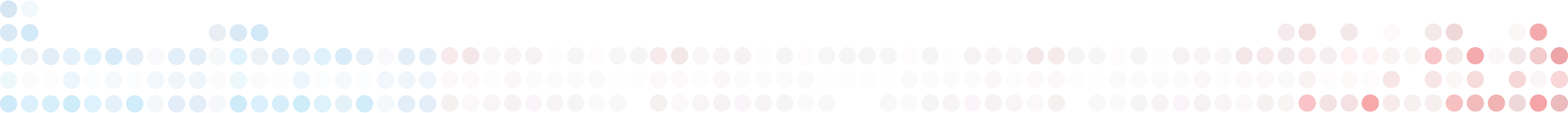 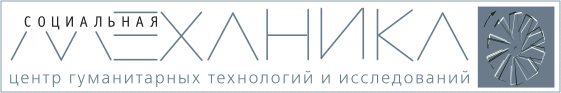 Всероссийское социологическое исследование "Медико-социальная экспертиза глазами пациентского сообщества",  2020
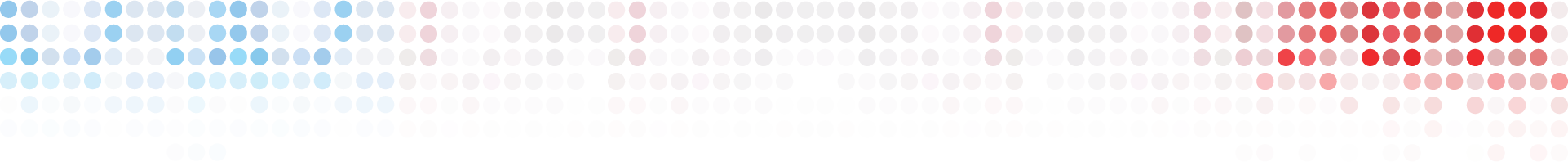 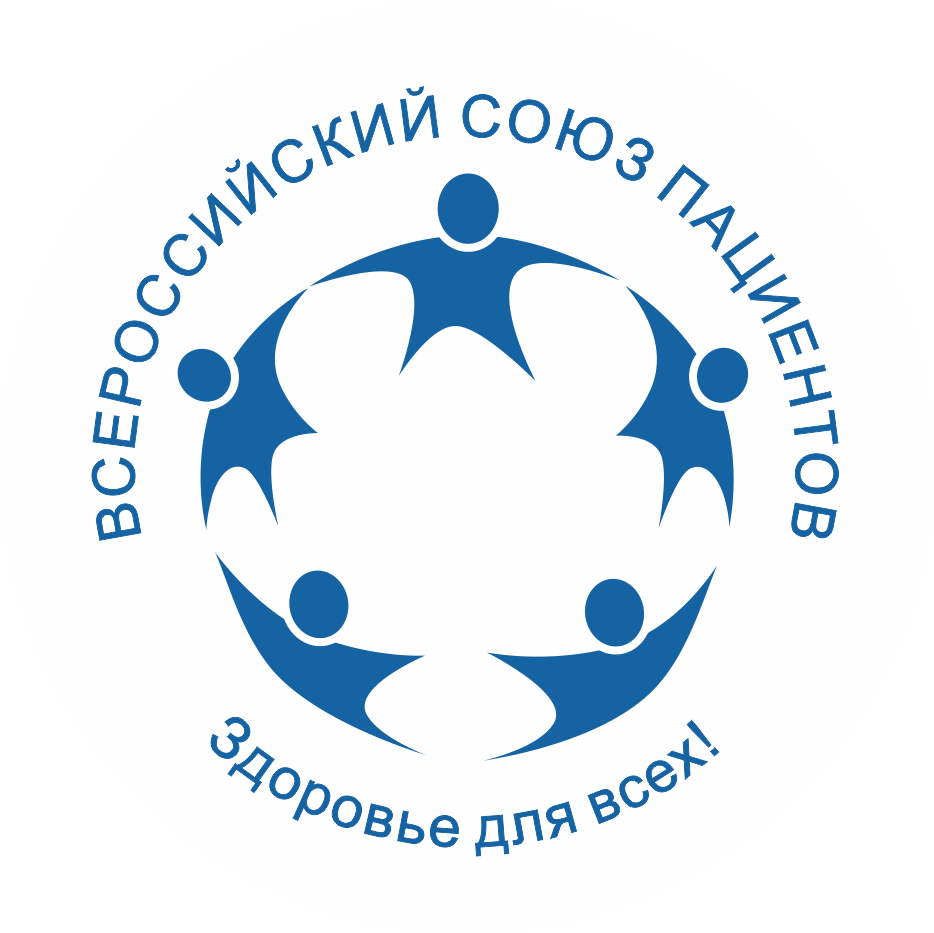 ЭТАП СБОРА ДОКУМЕНТОВ ДЛЯ МСЭ
Диаграмма 5. Площадки сбора документов для освидетельствования (пациенты)
Поликлиника – основной "плацдарм" для сбора документов для МСЭ
Почти треть пациентов сообщили, что начинали сбор документов для МСЭ в стационаре, а завершили  в поликлинике.
Диаграмма 6. Продолжительность процедуры сбора документов для освидетельствования  (пациенты)
Процедура сбора документов для освидетельствования продолжает оставаться довольно протяженной во времени
Это является заметной точкой неудовольствия и, нередко, возникновения проблем (например, истечение сроков актуальности анализов, необходимость ускорять процесс платными услугами).
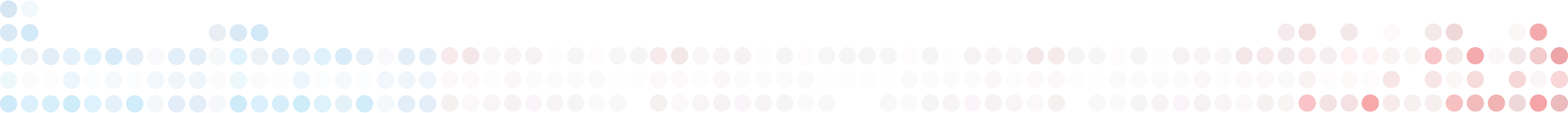 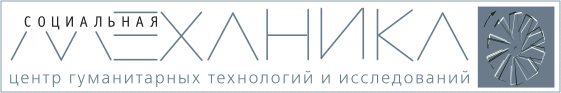 Всероссийское социологическое исследование "Медико-социальная экспертиза глазами пациентского сообщества",  2020
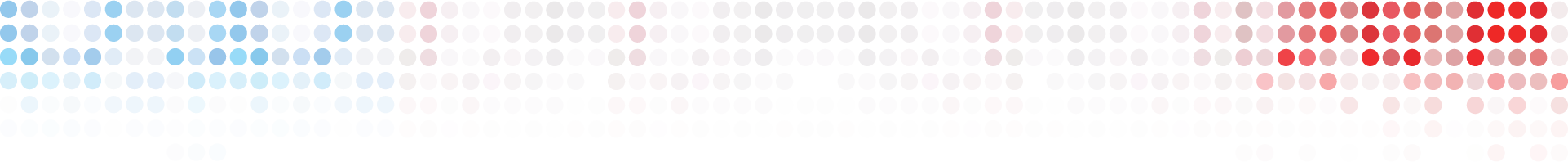 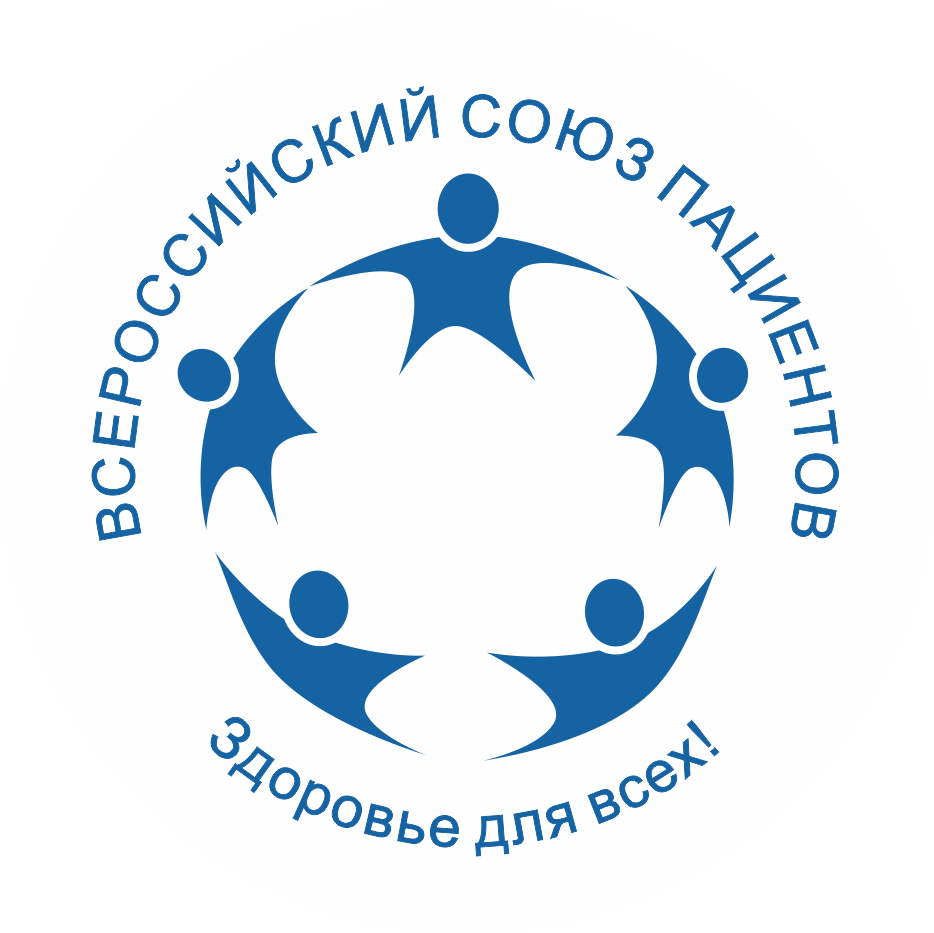 ЭТАП СБОРА ДОКУМЕНТОВ ДЛЯ МСЭ
Диаграмма 7. Разъяснения по процедуре сбора документов в поликлинике (пациенты)
Понятные разъяснения по порядку сбора документов  получили менее половины опрошенных
Треть пациентов - участников опроса разъяснения получили, но не остались ими удовлетворены. 
Каждый пятый приступающий к сбору документов пациент не получает никаких разъяснений по процессу.
Подача документов осуществляется чаще всего медицинским  учреждением.
Диаграмма 8. Субъекты, осуществляющие подачу документов на МСЭ  (пациенты)
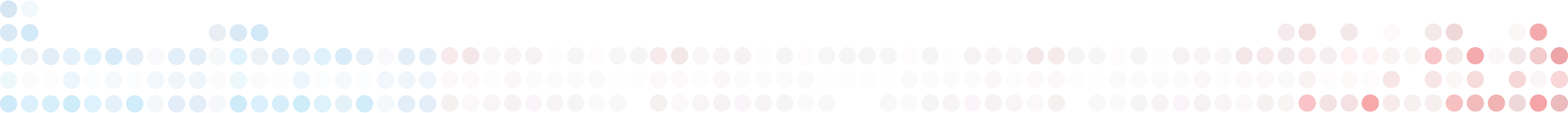 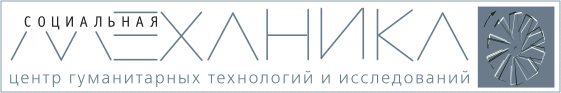 Всероссийское социологическое исследование "Медико-социальная экспертиза глазами пациентского сообщества",  2020
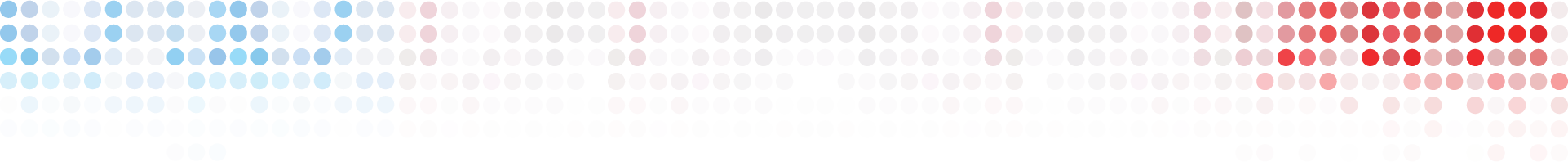 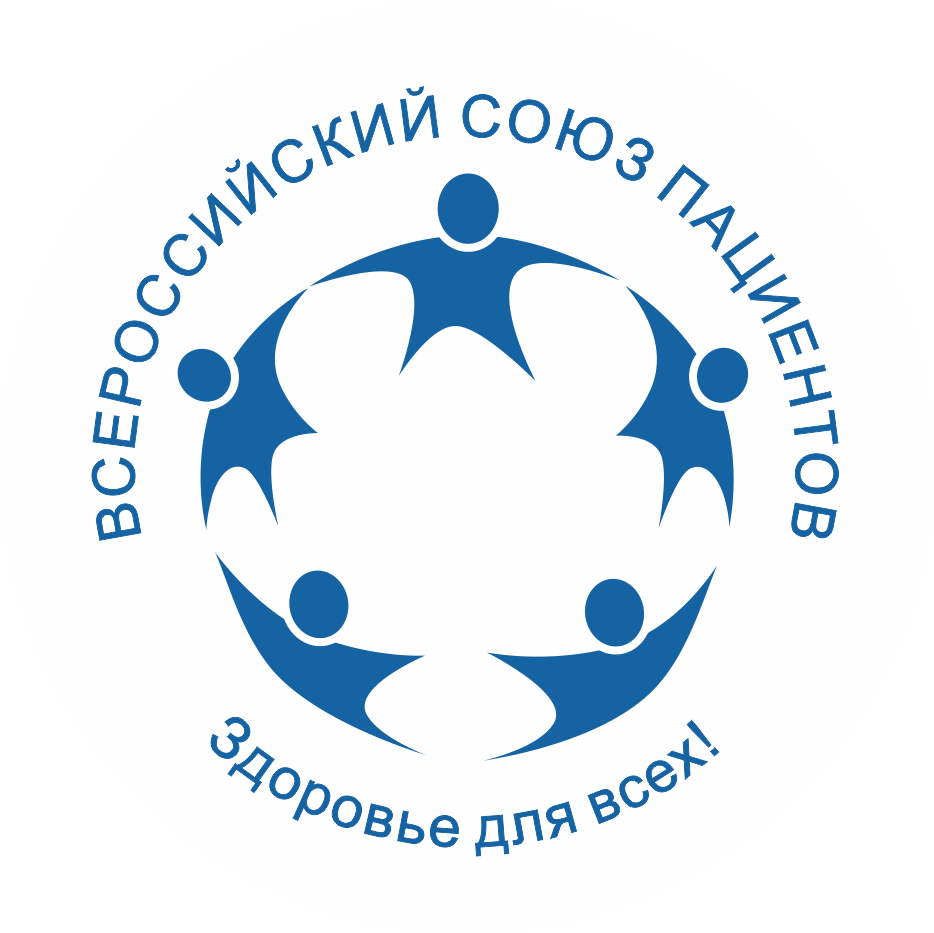 ЭТАП СБОРА ДОКУМЕНТОВ ДЛЯ МСЭ: СЛОЖНОСТИ
Долгие сроки ожидания, нередки ошибки в документах
Сложности на этапе сбора документов связаны с длительной записью и большими сроками ожидания консультаций и диагностических процедур – две трети опрошенных пациентов столкнулись с этим.
Вынужденность платить за анализы или консультации – вторая по распространенности проблема на этапе сбора документов для МСЭ: на нее указал каждый четвертый опрошенный (25%).
На недостаточность  информации и ошибки в документах указывает каждый пятый опрошенный (20,7%).
Без проблем проходит процесс сбора документов примерно у трети граждан.
Диаграмма 9. Сложности на этапе сбора документов для МСЭ  (пациенты)
Диаграмма 10. Проблемы в связи с ошибками в документах в медицинском направлении на МСЭ  (пациенты)
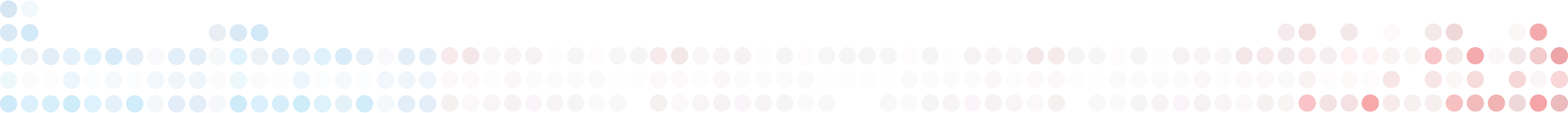 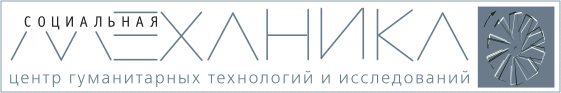 Всероссийское социологическое исследование "Медико-социальная экспертиза глазами пациентского сообщества",  2020
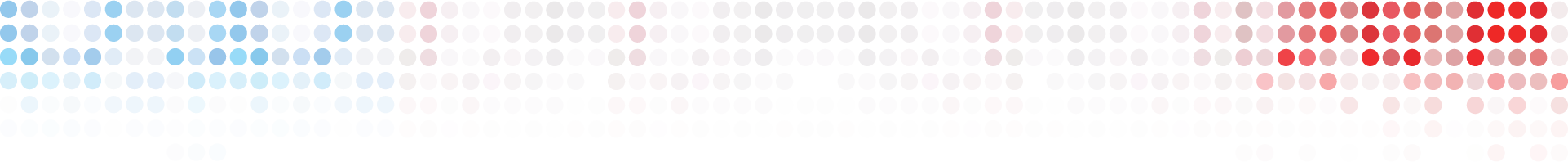 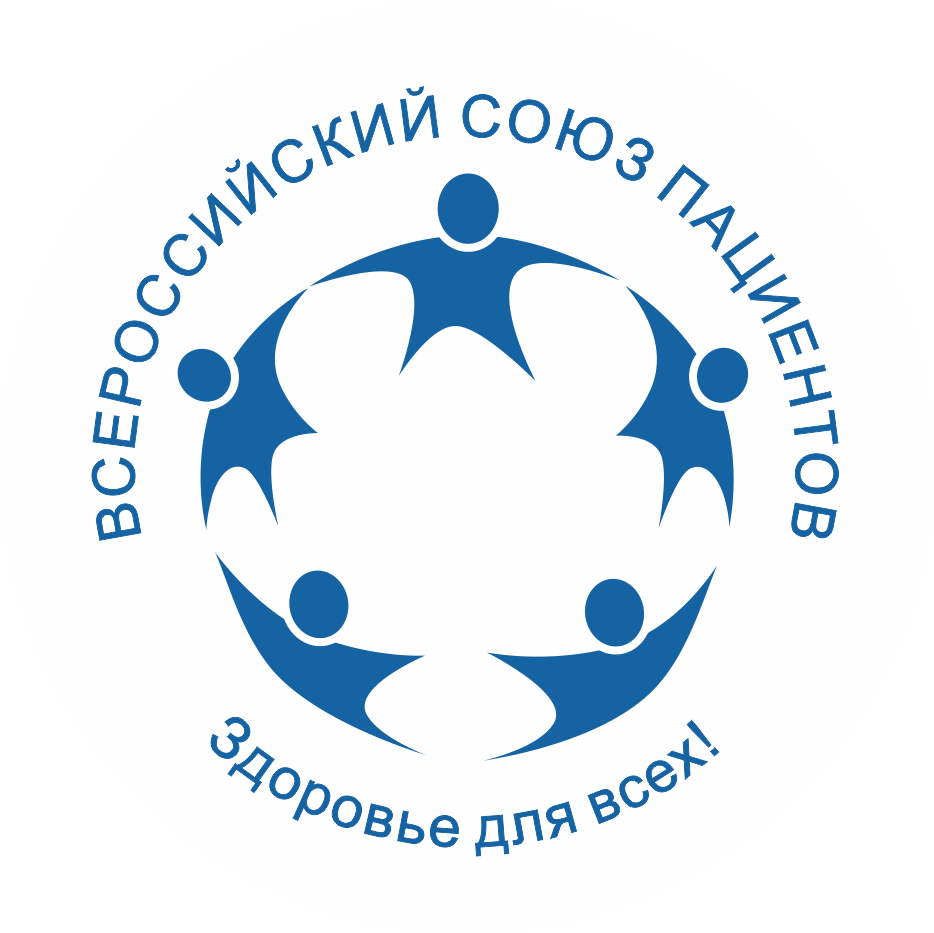 ЭТАП СБОРА ДОКУМЕНТОВ ДЛЯ МСЭ: СЛОЖНОСТИ
Диаграмма 11. Прибегали ли Вы при сборе документов для получения направления к платным медицинским услугам? (пациенты)
Удовлетворенность - средняя
К платным медицинским услугам на этапе сбора документов для МСЭ прибегает почти половина опрошенных пациентов.
Удовлетворены в той или иной степени работой поликлиники по сбору документов порядка 40% опрошенных. 
Не удовлетворены – 18,8%. 
Довольно многочисленным является ответ "на троечку": "в чем-то удовлетворен, в чем-то нет".
Диаграмма 12. Удовлетворенность работой поликлиники по оформлению направления на МСЭ (пациенты)
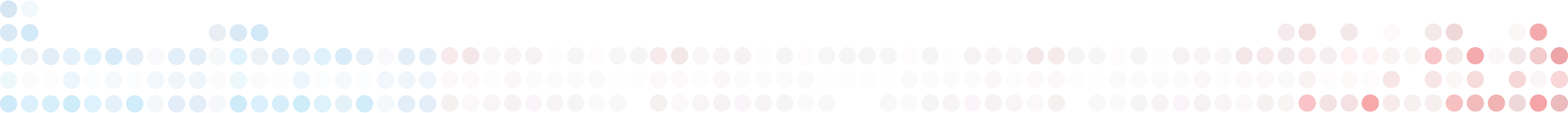 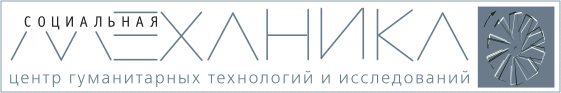 Всероссийское социологическое исследование "Медико-социальная экспертиза глазами пациентского сообщества",  2020
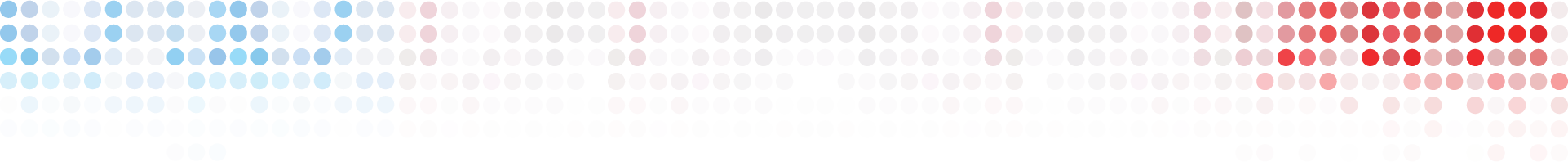 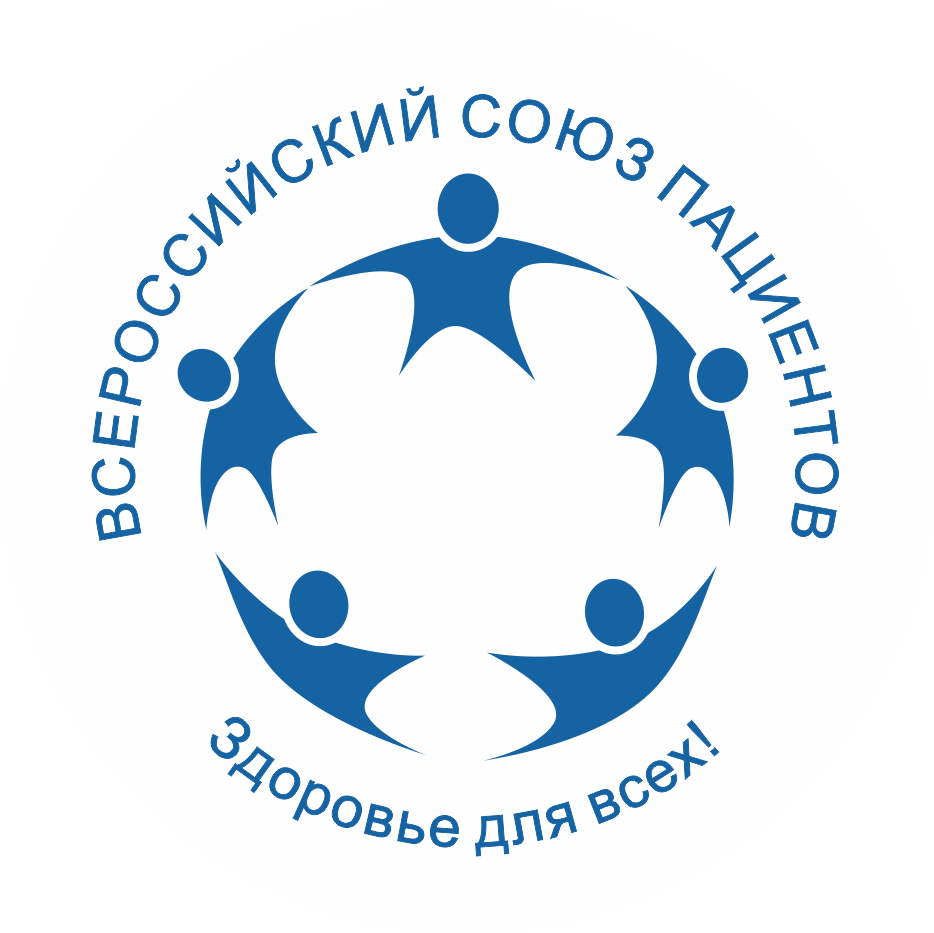 ЭТАП ОСВИДЕТЕЛЬСТВОВАНИЯ
Диаграмма 13. Цель последнего освидетельствования (пациенты)
Цель и место прохождения МСЭ
Целью освидетельствования у большинства опрошенных пациентов было:
установление/продление  инвалидности, 
разработка индивидуальной программы реабилитации/абилитации
Практически все опрошенные проходили экспертизу в бюро МСЭ. Ситуации заочной экспертизы, освидетельствования в стенах стационара и на дому встречаются довольно редко.
Диаграмма 14. Место прохождения освидетельствования (пациенты)
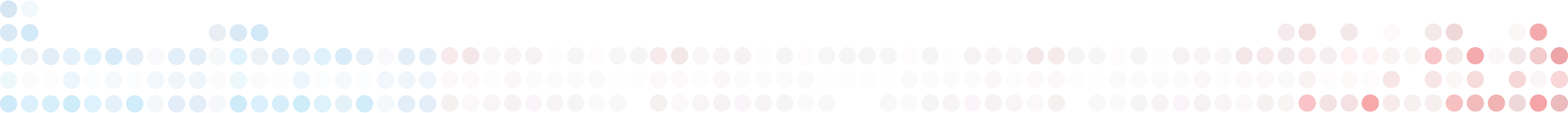 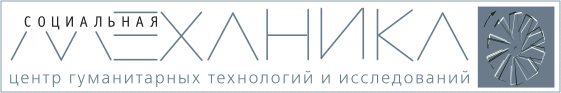 Всероссийское социологическое исследование "Медико-социальная экспертиза глазами пациентского сообщества",  2020
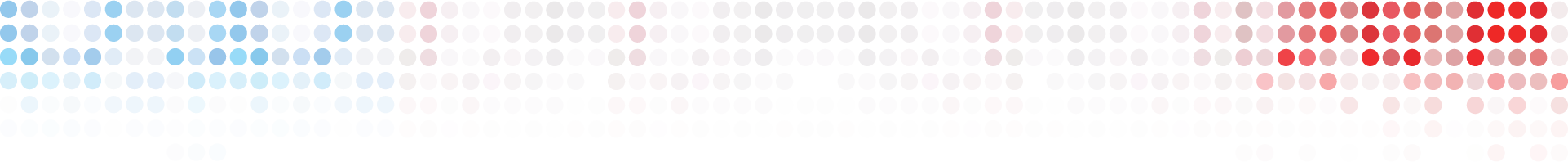 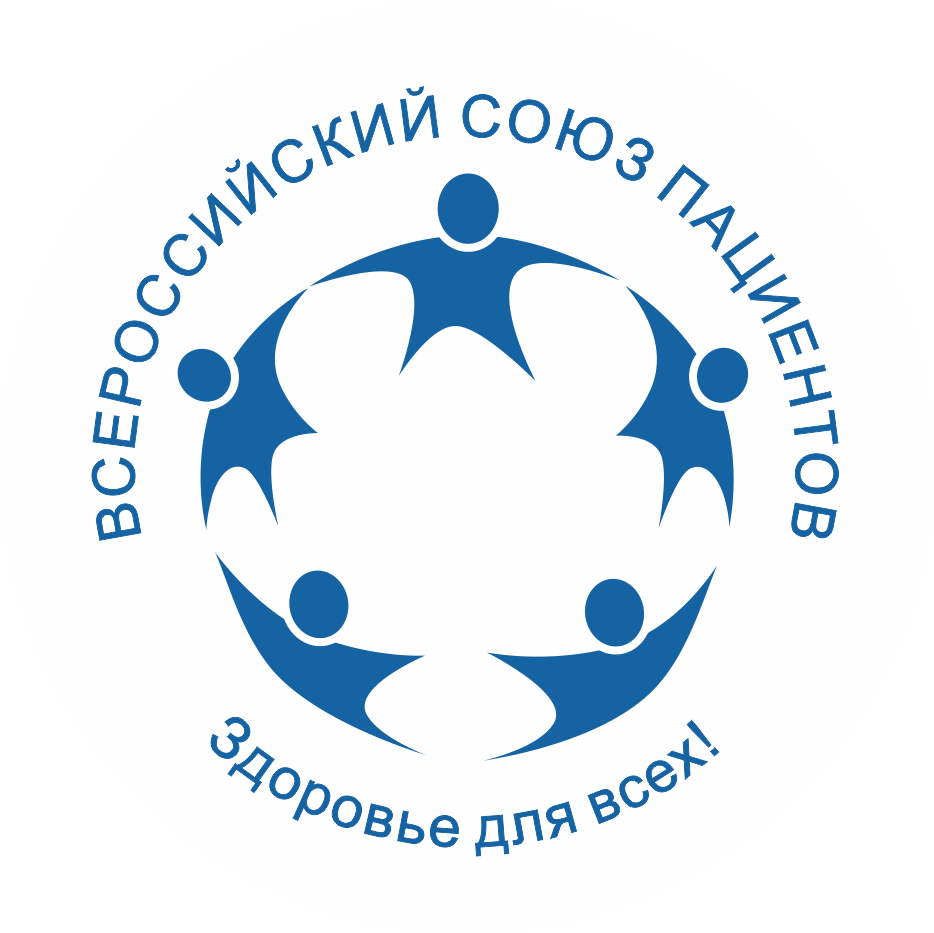 ЭТАП ОСВИДЕТЕЛЬСТВОВАНИЯ: ПРОДОЛЖИТЕЛЬНОСТЬ
Продолжительность этапов и процедуры
Время ожидания вызова на освидетельствование с момента направления документов в бюро МСЭ составляет, в основном, 1,5-3 недели.
Ожидание вызова на освидетельствование более месяца сегодня – довольно редкая ситуация.
Продолжительность самой процедуры освидетельствования, включая время ожидания своей очереди и акта после заседания комиссии, остается довольно длительной:  
каждый второй опрошенный проводит в бюро МСЭ более двух часов.
Диаграмма 15. Сроки ожидания освидетельствования с момента направления документов в бюро МСЭ (пациенты)
Диаграмма 16. Продолжительность всей процедуры освидетельствования (пациенты)
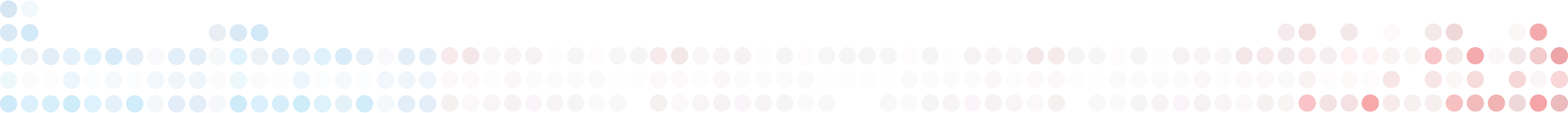 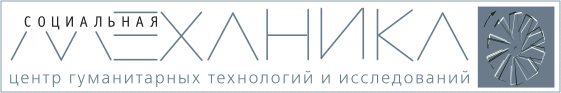 Всероссийское социологическое исследование "Медико-социальная экспертиза глазами пациентского сообщества",  2020
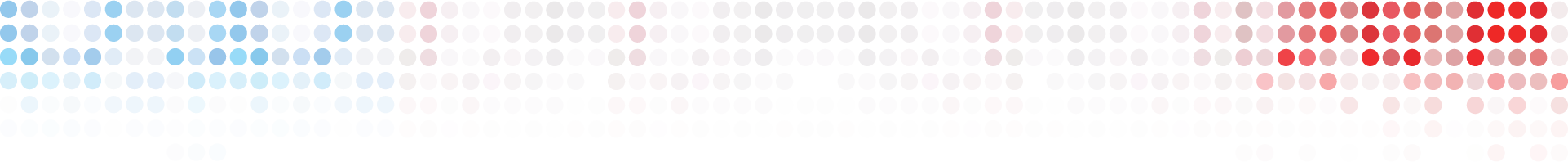 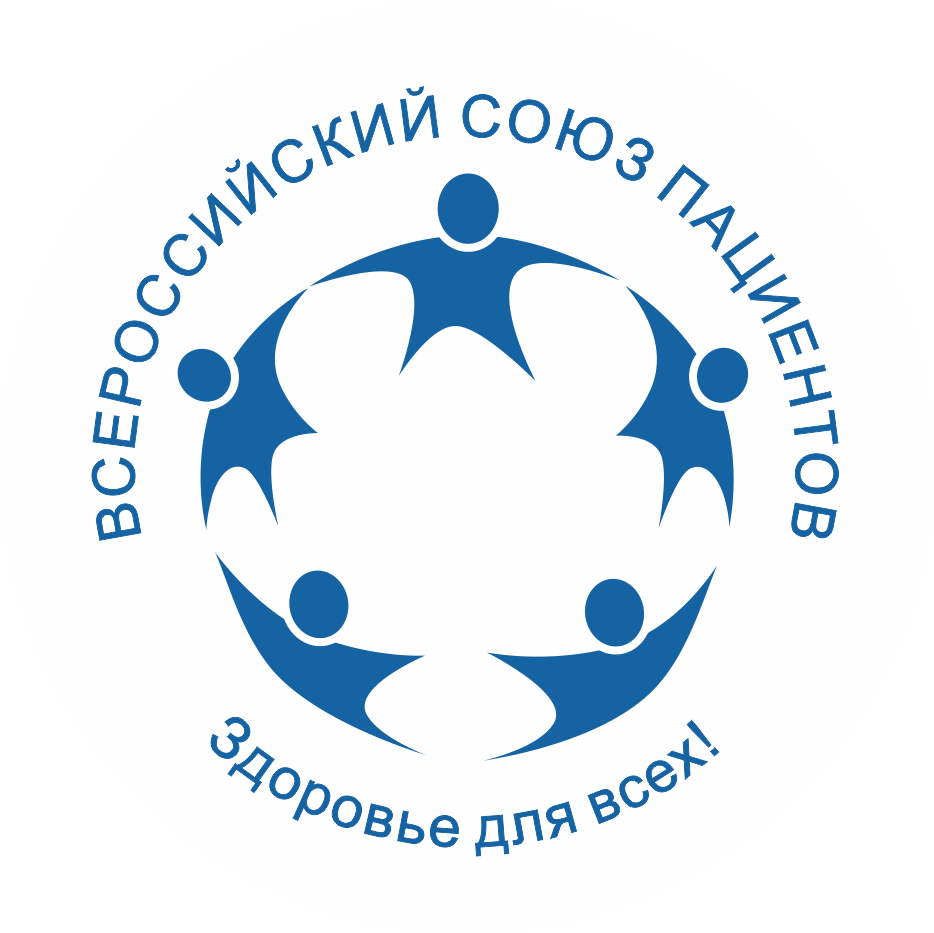 ЭТАП ОСВИДЕТЕЛЬСТВОВАНИЯ:  ИНФОРМИРОВАНИЕ
Диаграмма 17. Получение исчерпывающих пояснений по результатам МСЭ (пациенты)
Пояснения по результатам МСЭ
Пояснения по результатам МСЭ в доступной форме получает каждый второй проходящий освидетельствование. 
Треть выходящих из бюро МСЭ остаются без доступных пояснений по результатам экспертизы.
Информирование о возможности апелляции в полной мере сегодня предоставляется только в 27% случаев.
Около половины опрошенных отмечают, что им не говорят о такой возможности.
Диаграмма 18. Информирование о возможности апелляции (пациенты)
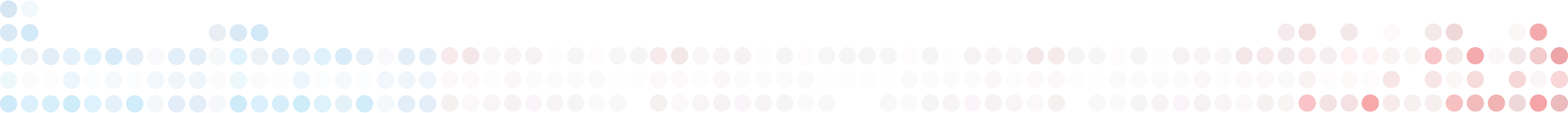 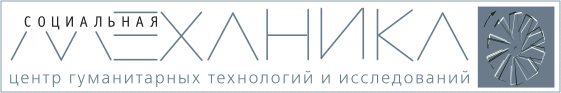 Всероссийское социологическое исследование "Медико-социальная экспертиза глазами пациентского сообщества",  2020
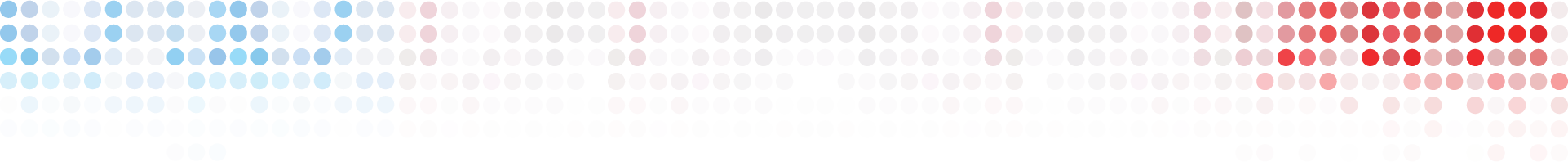 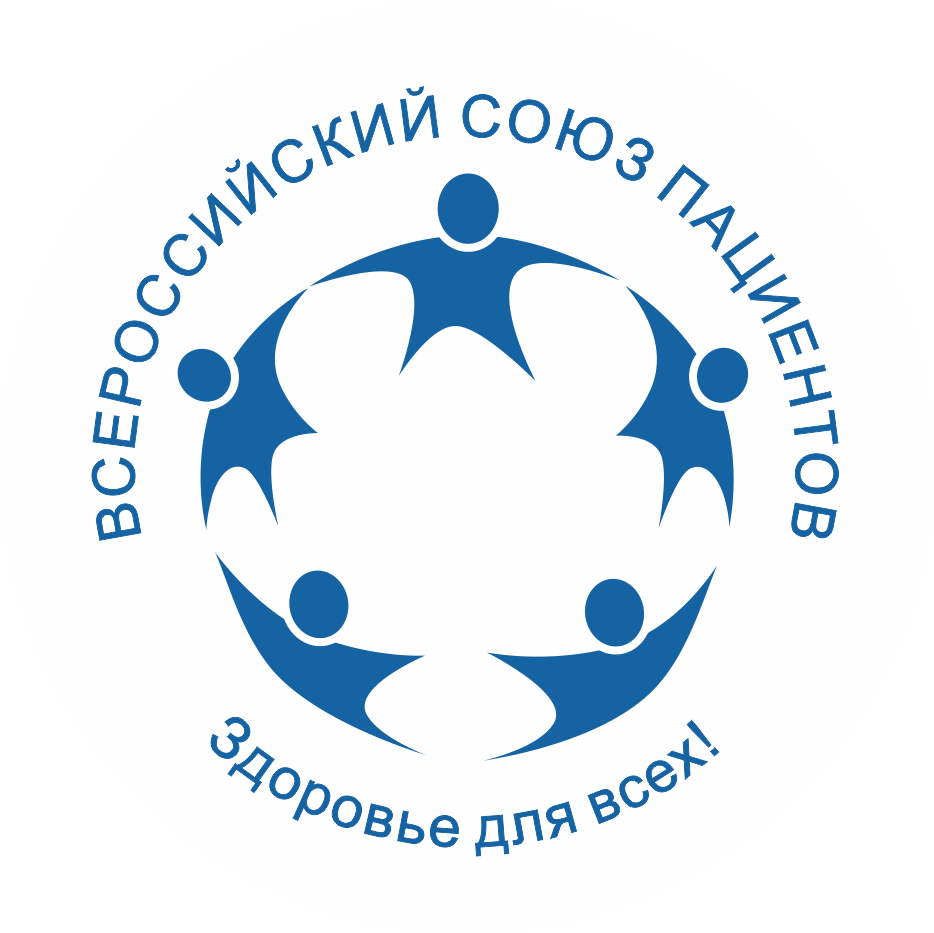 ЭТАП ОСВИДЕТЕЛЬСТВОВАНИЯ: ОЦЕНКА
Диаграмма 19. Оценка бытовых условий в бюро МСЭ (пациенты)
Оценка пациентами условий и отношения – по большей части удовлетворительная. При этом заметная часть пациентов не удовлетворена  
Не удовлетворены - пятая часть (19,1%).
Удовлетворены на "тройку" - треть (31%).
Удовлетворены – половина (49,4%).
Примерно 40% пациентов оценивают отношение сотрудников МСЭ удовлетворительно и ниже.
Почти 60% ставят сотрудникам оценки "4" и "5".
Диаграмма 20. Оценка этики специалистов бюро МСЭ (пациенты)
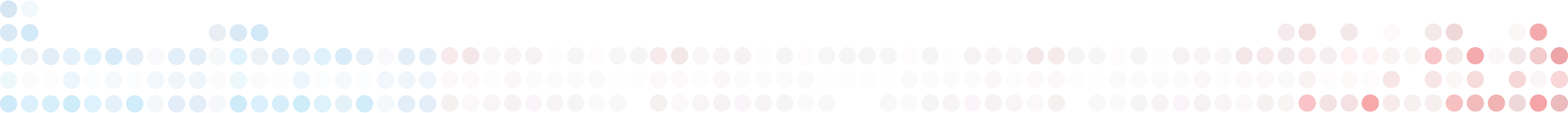 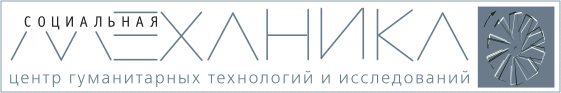 Всероссийское социологическое исследование "Медико-социальная экспертиза глазами пациентского сообщества",  2020
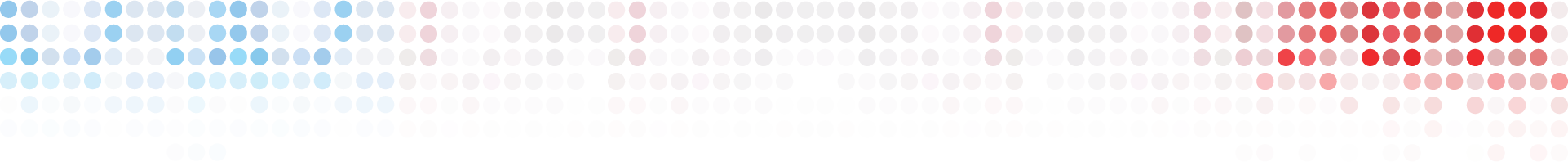 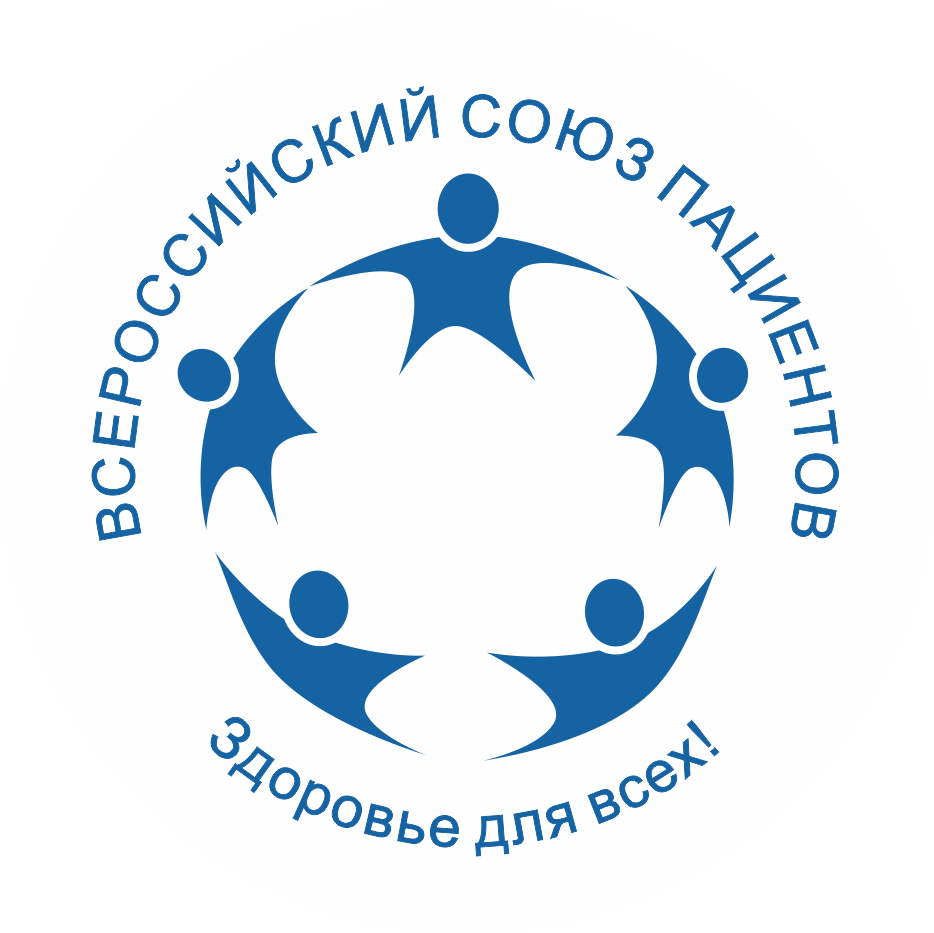 ЭТАП ОСВИДЕТЕЛЬСТВОВАНИЯ: ОЦЕНКА
Диаграмма 21. Неудобства и сложности при посещении бюро МСЭ (пациенты)
Основные неудобства при посещении МСЭ
Некомфортные бытовые условия в бюро МСЭ (отсутствие удобных мест для ожидания приема, духота или холод, грязь в местах ожидания, необорудованность комнат гигиены, отсутствие лифта и пандуса) – 74%.
Недружелюбное отношение сотрудников бюро МСЭ во время ожидания приема – 32%.
Ограниченность пространства в местах ожидания – 24%.
Сложность ориентации и нахождения нужной информации в бюро МСЭ – 18%.
Отсутствие специальной парковки для автотранспортных средств инвалидов, в т.ч. кресел-колясок – 17%.
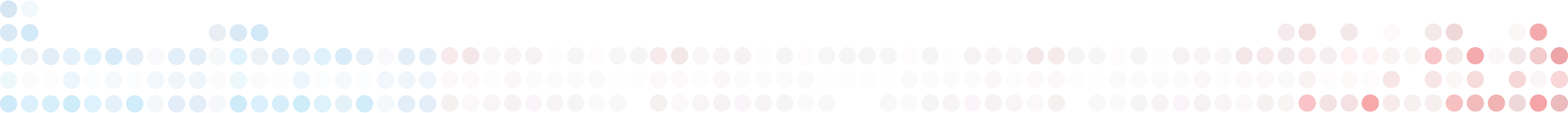 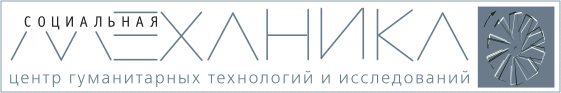 Всероссийское социологическое исследование "Медико-социальная экспертиза глазами пациентского сообщества",  2020
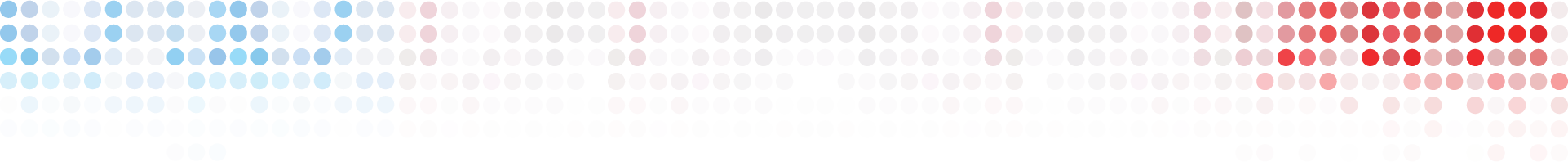 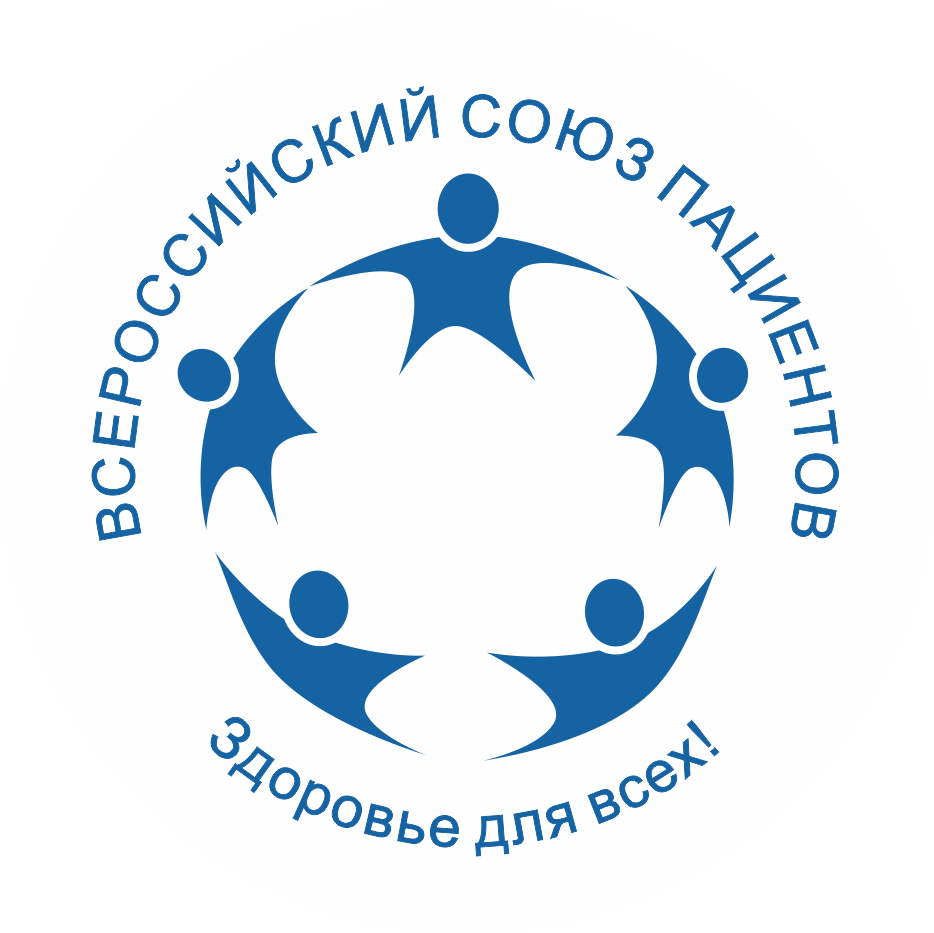 ЭТАП ОСВИДЕТЕЛЬСТВОВАНИЯ: ОЦЕНКА
Удовлетворенность результатами
Удовлетворенность результатами МСЭ определяется прозрачностью для граждан процедуры освидетельствования и согласием с ее результатами.
Значительная часть опрошенных (51,5%) не увидели каких-либо нарушений при освидетельствовании. Другая половина считает, что в их случае было не все учтено или были допущены нарушения. Т.е. можно сказать, что в той или иной мере не согласны с решением МСЭ 48,5%. 
Удовлетворенность граждан результатами МСЭ довольно высока. Каждый второй опрошенный положительно оценивает результаты освидетельствования. Очевидную неудовлетворенность продемонстрировал каждый четвертый участник исследования.
Не согласные с решением комиссии по МСЭ формируют "негативное поле" эмоций, жалоб, на которое важно реагировать.
Диаграмма 22. Нарушения комиссии при освидетельствования по оценкам пациентов
Диаграмма 23. Удовлетворенность результатами освидетельствования
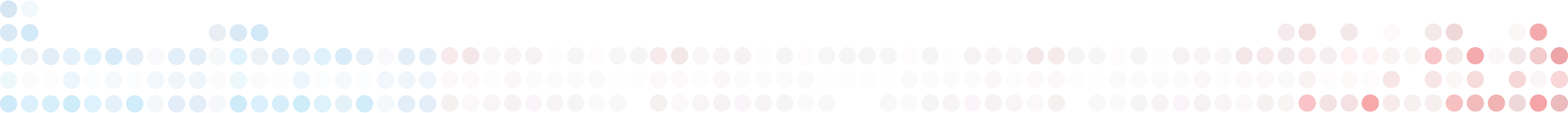 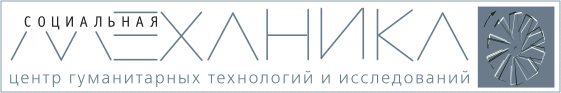 Всероссийское социологическое исследование "Медико-социальная экспертиза глазами пациентского сообщества",  2020
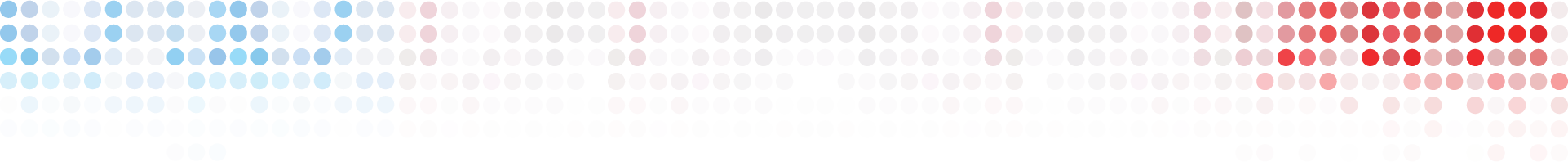 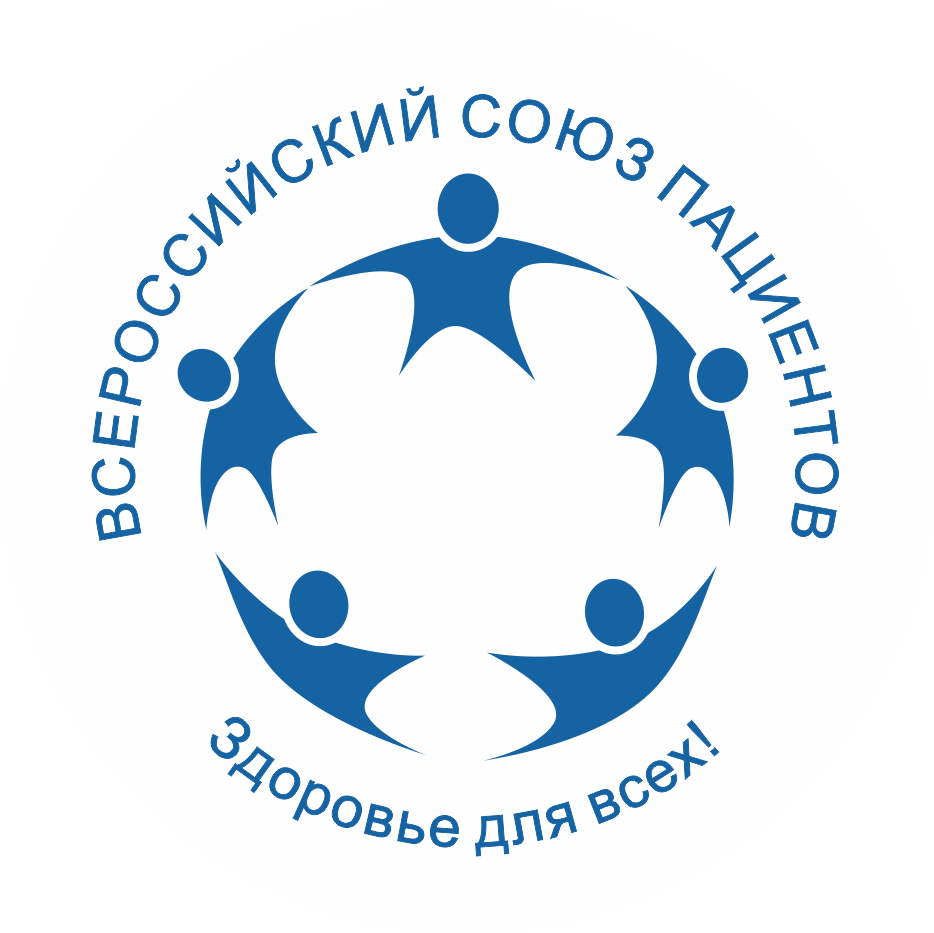 ЭТАП ОСВИДЕТЕЛЬСТВОВАНИЯ: АПЕЛЛЯЦИЯ
Из общего числа с решением МСЭ в той или иной мере не согласны 48,5% 
17%   подавали апелляцию в ГБ МСЭ.
6,5%  подавали потом апелляцию  так же и в ФГБУ ФБ МСЭ.

Из  числа подававших апелляцию:
34%  подававшихся жалоб удовлетворены в ГБ МСЭ. 
60%  получивших неудовлетворительное решение подали следующую апелляцию в ФГБУ ФБ МСЭ.
24%  подававшихся жалоб удовлетворены в ФГБУ ФБ МСЭ.
Диаграмма 25. Опыт подачи апелляции в ФГБУ ГБ МСЭ теми, кого не устроил ответ ГБ МСЭ
Диаграмма 24. Опыт подачи апелляции в ГБ МСЭ (пациенты)
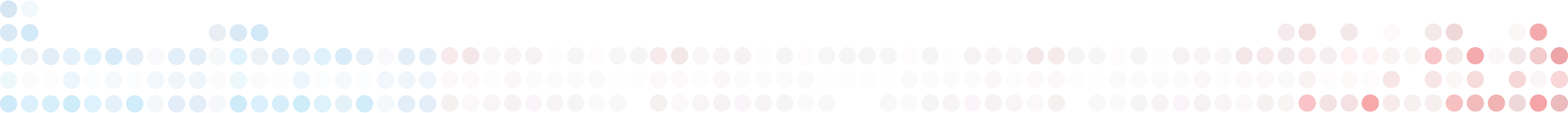 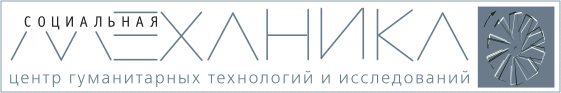 Всероссийское социологическое исследование "Медико-социальная экспертиза глазами пациентского сообщества",  2020
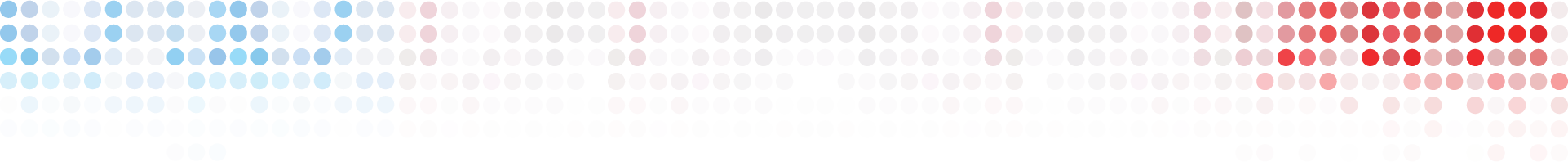 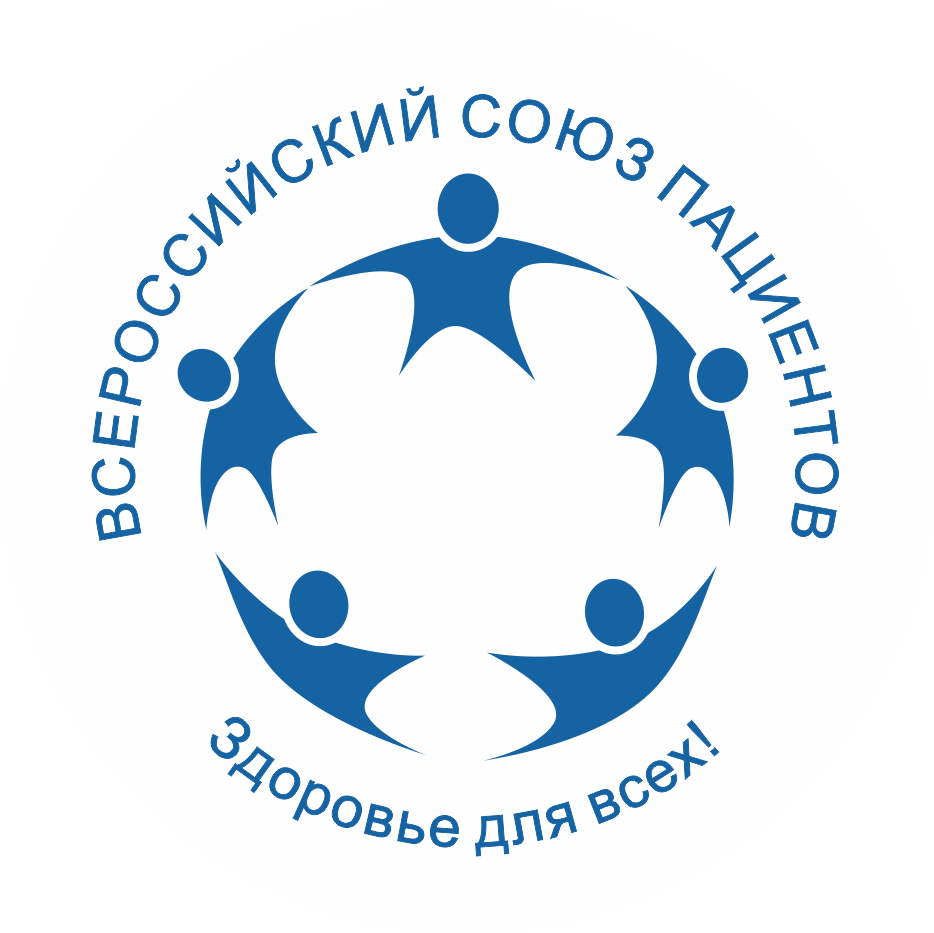 ДИНАМИКА 2018-2019: ВЗАИМОДЕЙСТВИЕ ГБ МСЭ С НКО
Диаграмма 26. Изменения во взаимодействии НКО с ГБ МСЭ за последние два года (эксперты)
Оценка изменений во взаимодействии НКО и ГБ МСЭ – различна, скорее позитивна
треть отметили, что получают исчерпывающие ответы по обращениям, 
четверть – что за последние два года организация стала принимать больше участия в мероприятиях ГБ МСЭ, и ГБ МСЭ стало более открыто для взаимодействия,
почти половина указала на отсутствие изменений. 
изменения в худшую сторону отмечены в 4% случаев.
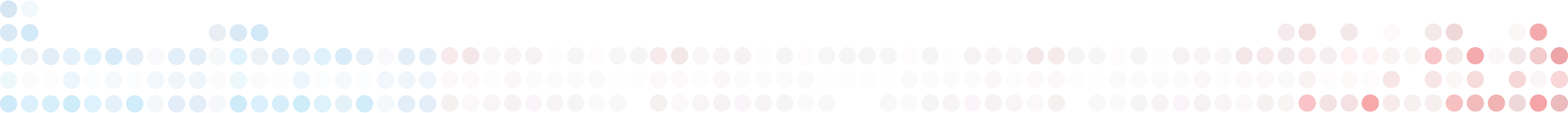 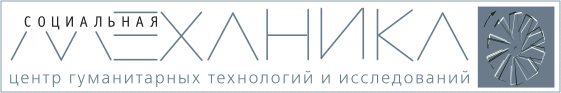 Всероссийское социологическое исследование "Медико-социальная экспертиза глазами пациентского сообщества",  2020
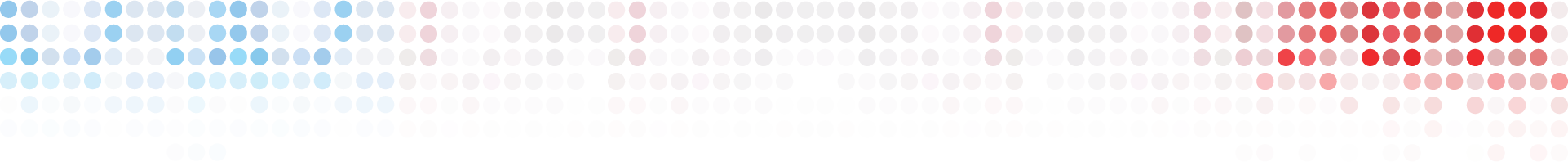 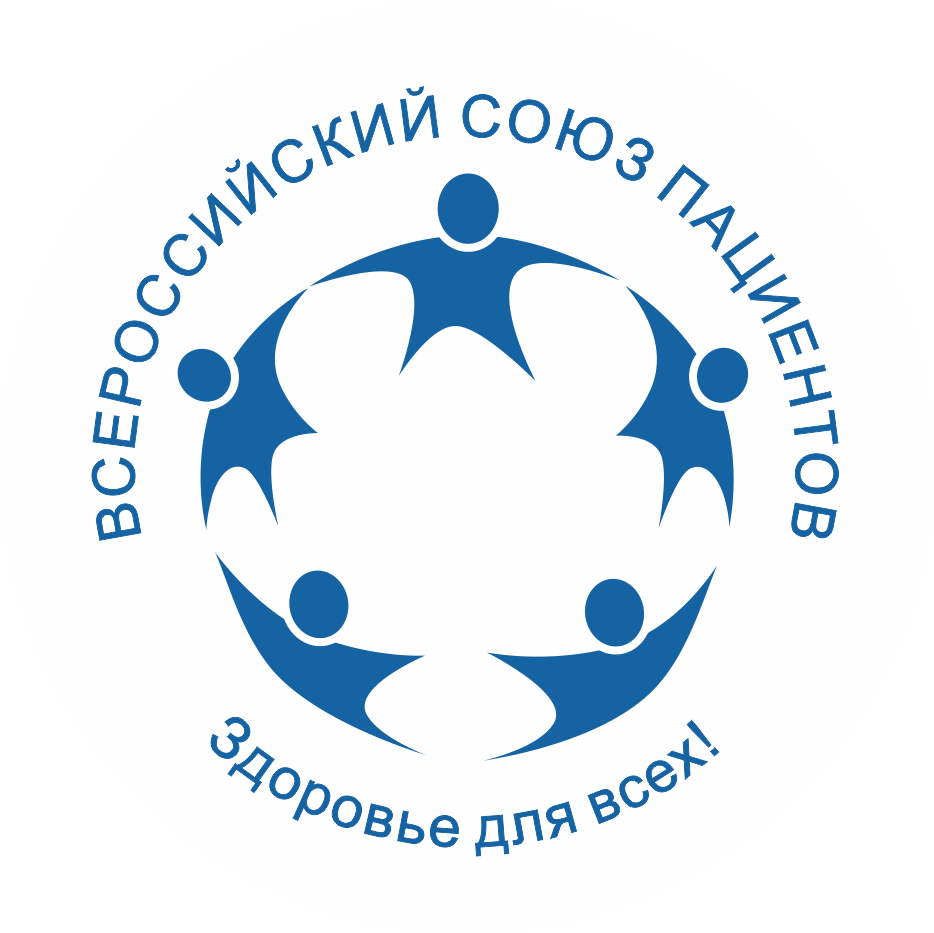 ДИНАМИКА 2018-2019: ЖАЛОБЫ В НКО НА МСЭ
Неоднозначна и остра картина (много как положительных, так и отрицательных оценок динамики ситуации за последние два года) по темам: 
Несогласие с присвоенной группой инвалидности (или с отказом в инвалидности).
Долгие сроки ожидания записи к специалистам и на диагностику при сборе документов. 
Учитывая их высокий рейтинг среди сегодняшних жалоб, можно считать эти две проблемы самыми острыми на сегодняшний день.
 
Неоднозначна, но более "сглажена" картина (примерно равное число положительных и отрицательных оценок, но преобладают неопределенные оценки динамики ситуации "ситуация не изменилась" и "затрудняюсь ответить"): 
Вынужденность идти в разные учреждения для прохождения диагностики и специалистов.
Дополнительные траты на платные анализы и консультации.
Диаграмма 27. Оценка динамики количества обращений и жалоб по поводу МСЭ за последние два года (эксперты)
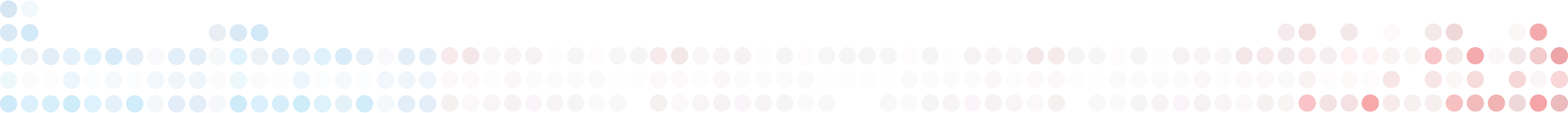 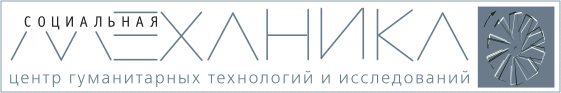 Всероссийское социологическое исследование "Медико-социальная экспертиза глазами пациентского сообщества",  2020
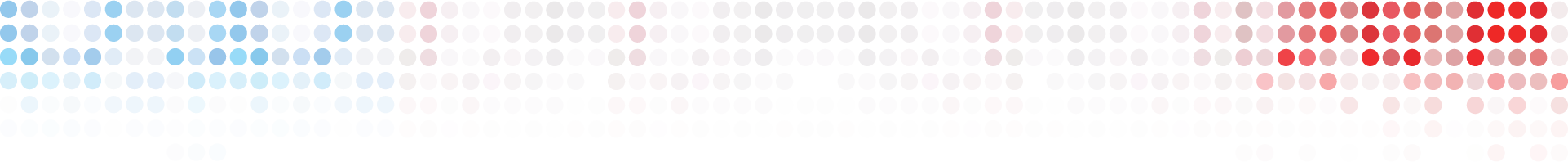 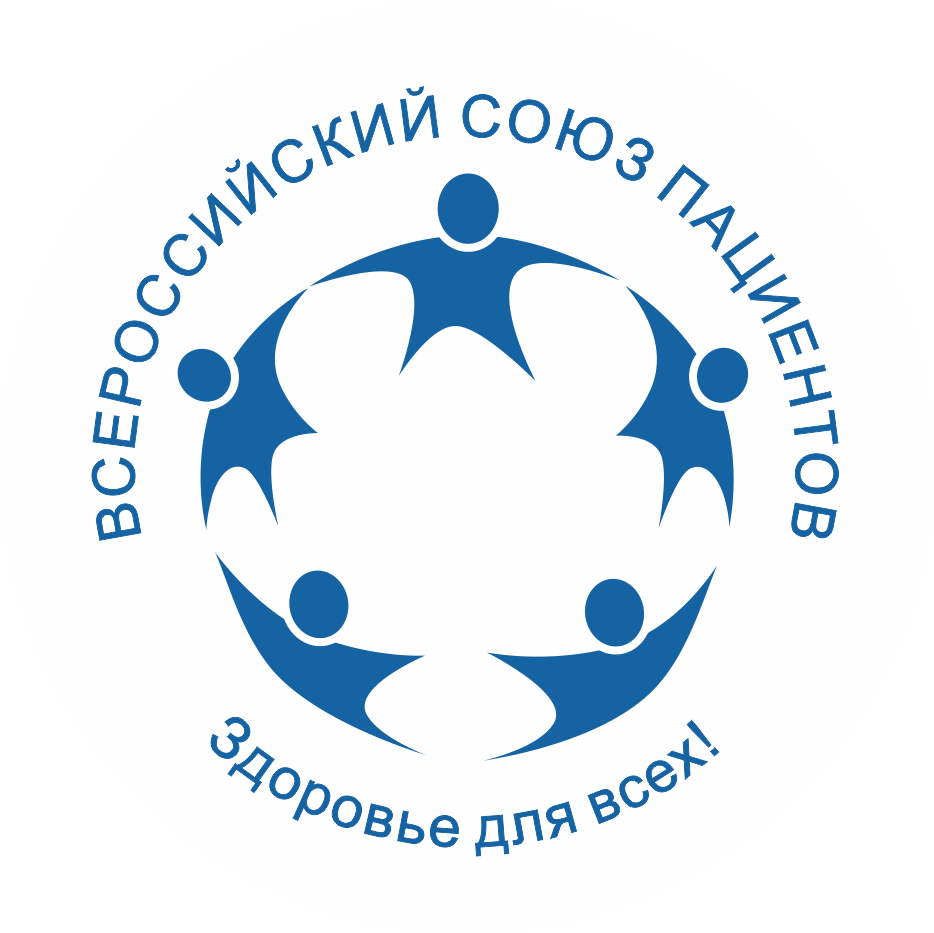 ДИНАМИКА 2018-2019: ЖАЛОБЫ В НКО НА МСЭ
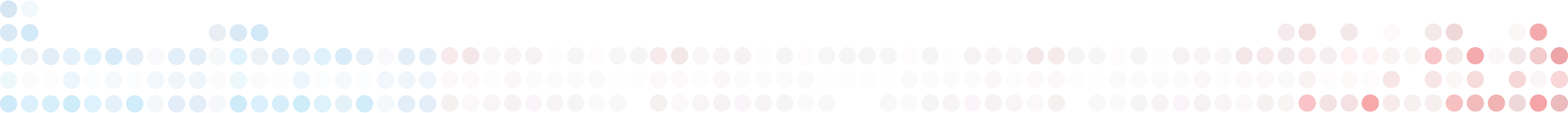 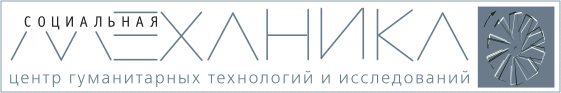 Всероссийское социологическое исследование "Медико-социальная экспертиза глазами пациентского сообщества",  2020
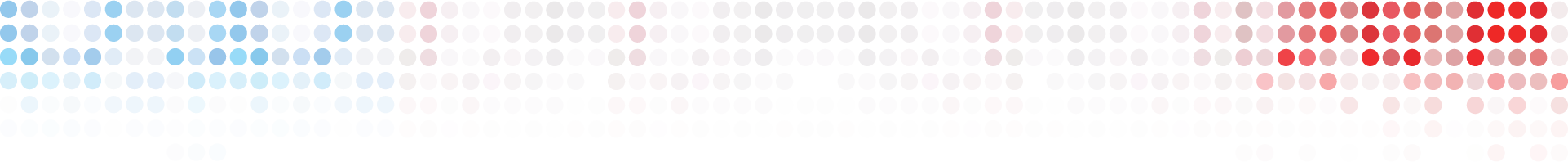 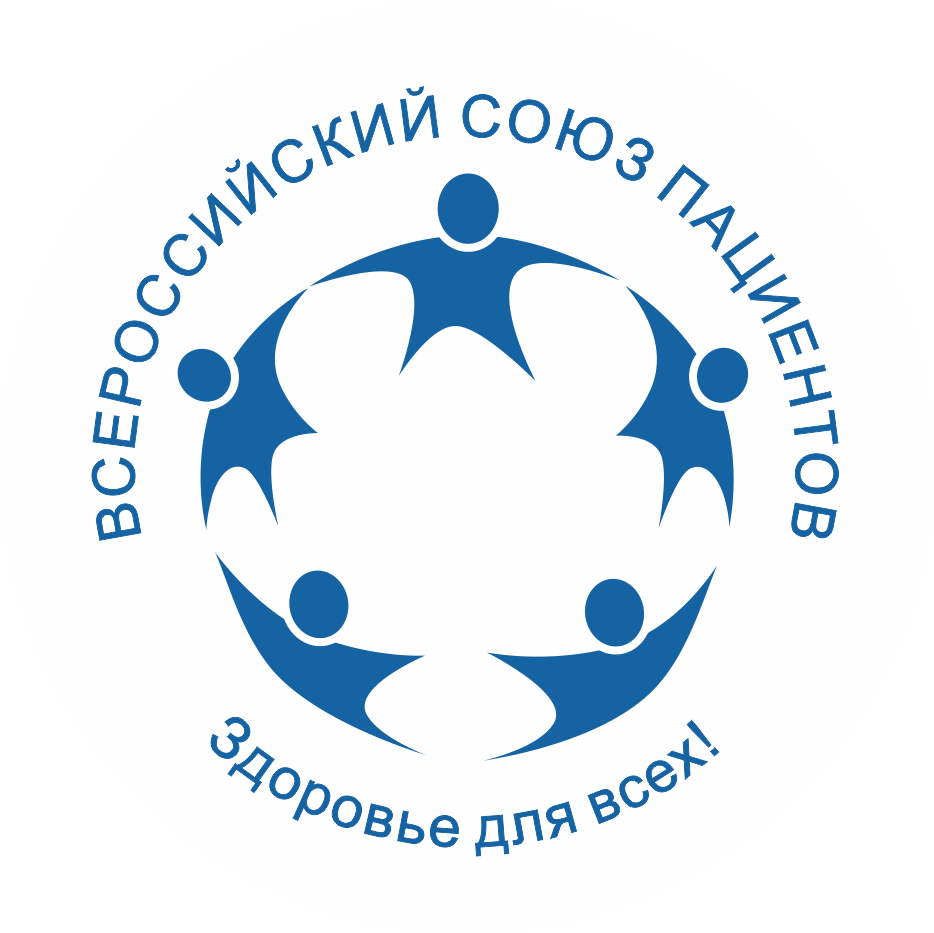 ДИНАМИКА 2018-2019: ИЗМЕНЕНИЯ В РАБОТЕ БЮРО МСЭ И ПОЛИКЛИНИК
Диаграмма 28. Оценка изменений в работе бюро МСЭ и поликлиник за последние два года (эксперты)
Положительных изменений в работе бюро МСЭ больше по сравнению с работой поликлиник
Чаще изменения в лучшую сторону отмечаются в работе бюро МСЭ по сравнению с работой поликлиник при сбору документов для направления на экспертизу (40% против 27% ответов экспертов).
В оценке изменений за последние два года в работе поликлиники пациенты и эксперты НКО практически единодушны
Положительных оценок почти в два раза больше, чем отрицательных (27% и 29%  по сравнению с 16%).
Диаграмма 29. Оценка динамики изменений в работе поликлиник по сбору документов пациентами и экспертами НКО
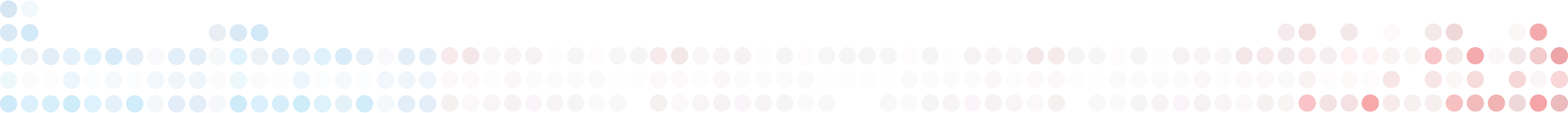 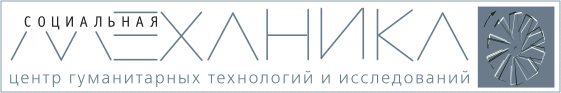 Всероссийское социологическое исследование "Медико-социальная экспертиза глазами пациентского сообщества",  2020
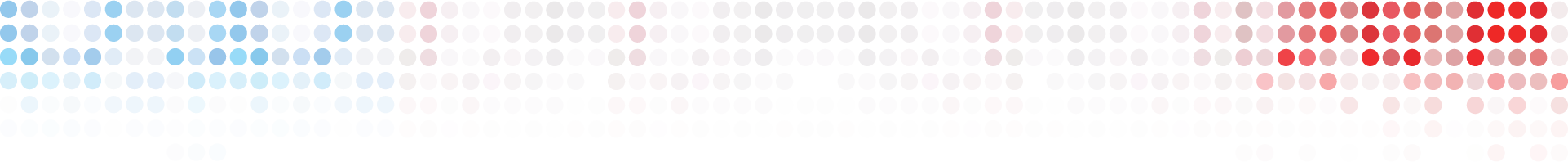 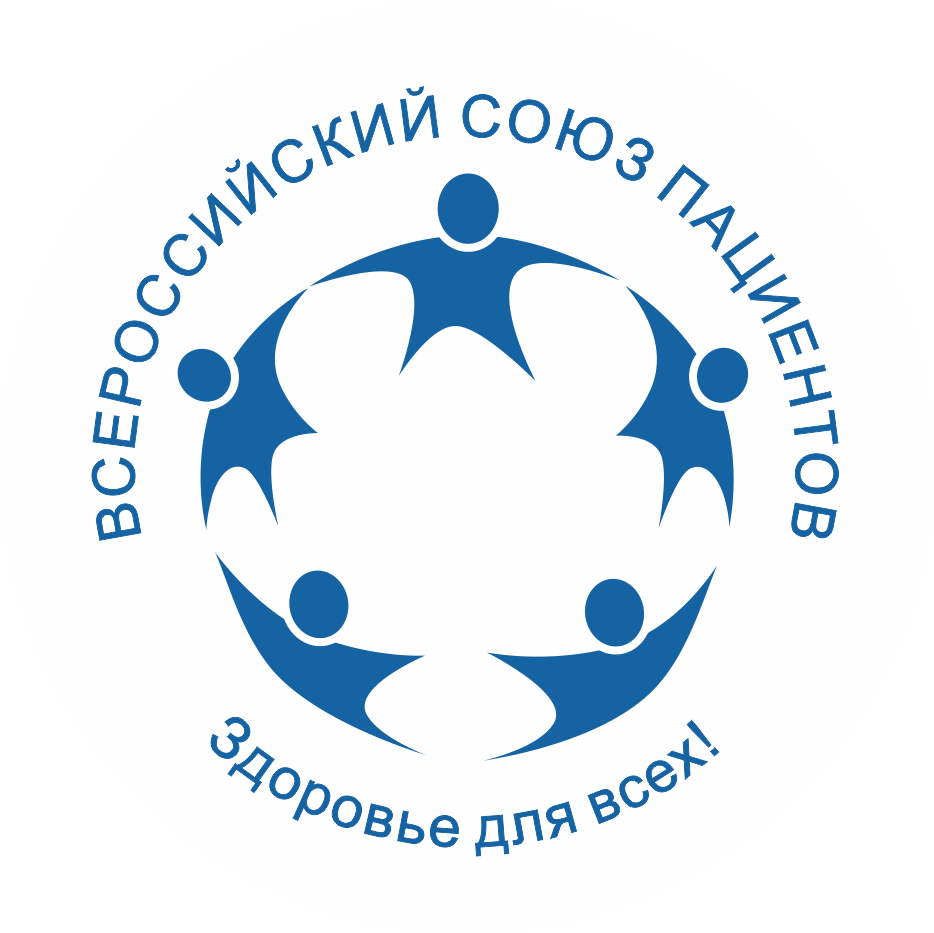 ДИНАМИКА 2018-2019: ОЦЕНКИ ПАЦИЕНТОВ
Таблица 4. Оценка гражданами изменений в системе МСЭ за последние два года
Наметился прогресс (положительные оценки преобладают над отрицательными, но много констатаций отсутствия изменений):
работа поликлиники по оформлению предварительной документации;
организация процедуры освидетельствования в бюро МСЭ;
отношение специалистов бюро МСЭ.
 
Прогресса нет (отрицательные оценки изменений "перевешивают" положительные):
результаты МСЭ: сомнение в объективности решения комиссии как по группе инвалидности, так и по ИПРА.
Представление о необъективности решения комиссии МСЭ продолжает оставаться устойчивым стереотипом в общественном сознании.
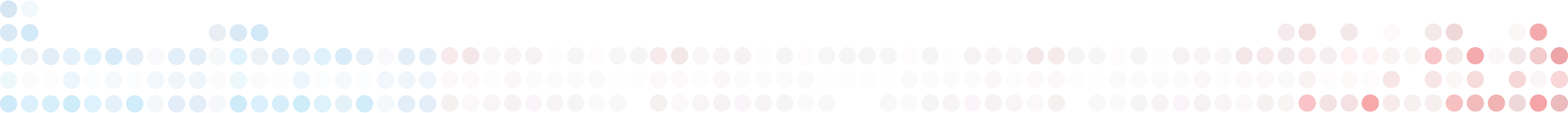 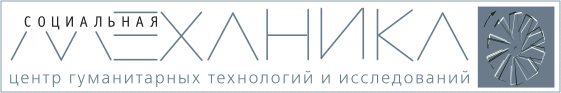 Всероссийское социологическое исследование "Медико-социальная экспертиза глазами пациентского сообщества",  2020
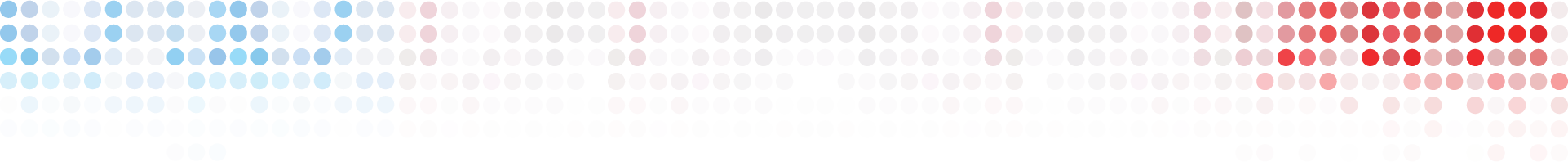 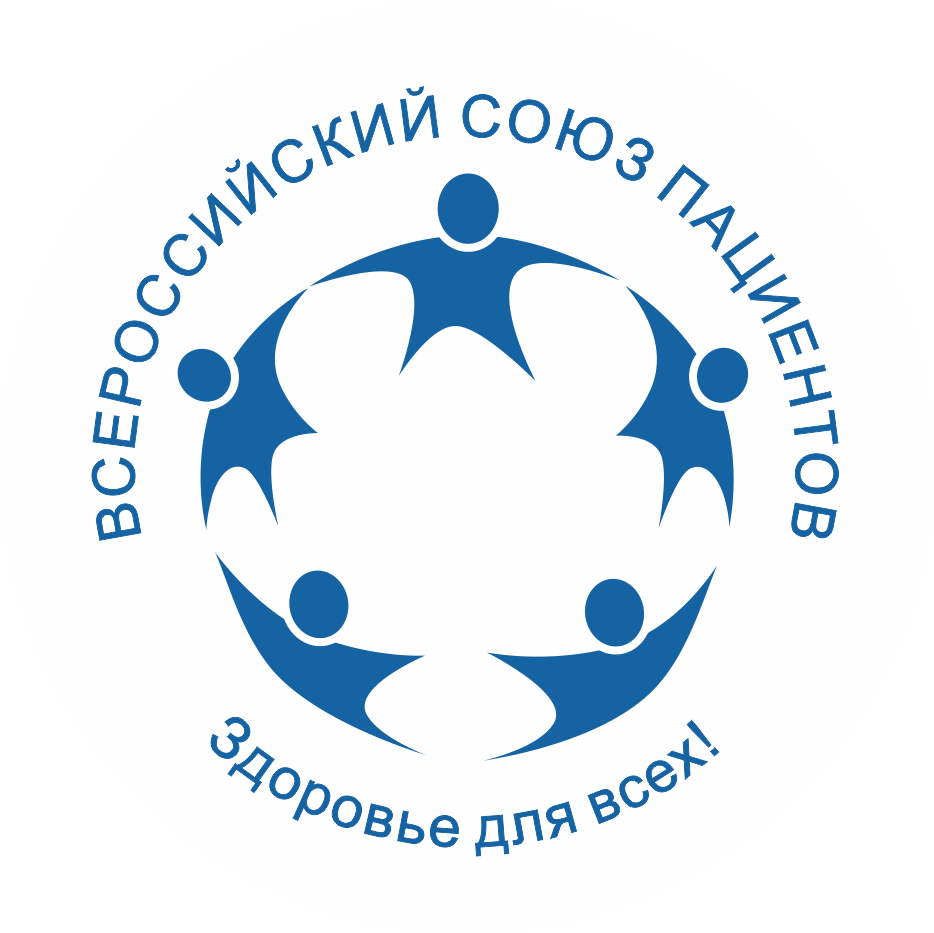 ВЫВОДЫ
Взаимодействие ГБ МСЭ с НКО
Участие пациентских НКО в работе общественных комиссий при ГБ МСЭ постепенно становится более распространенным явлением.
Оценки пациентскими НКО взаимодействия с ГБ МСЭ сильно различаются и зависят от специфики ситуации в регионах. Одни НКО указывают на выстроенные партнерские отношения с ГБ МСЭ, другие отмечают закрытость службы МСЭ в регионе для общественности, формализованность ее работы, отстраненность от интересов пациентов и незаинтересованность во включении НКО в Общественную комиссию при ГБ МСЭ.


Жалобы по поводу МСЭ
Большинство жалоб связаны с предварительным этапом сбора документов для МСЭ: c длительными сроками ожидания записи к специалистам и на диагностику, вынужденностью ходить в разные учреждения для прохождения специалистов, диагностических процедур и сдачи анализов.
Также широко распространены жалобы на результаты МСЭ: в связи с отказов в инвалидности, в связи с несогласием с присвоенной группой инвалидности.
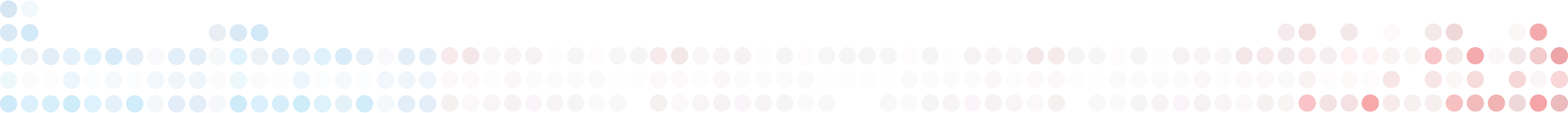 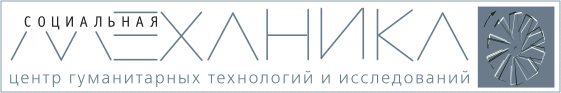 Всероссийское социологическое исследование "Медико-социальная экспертиза глазами пациентского сообщества",  2020
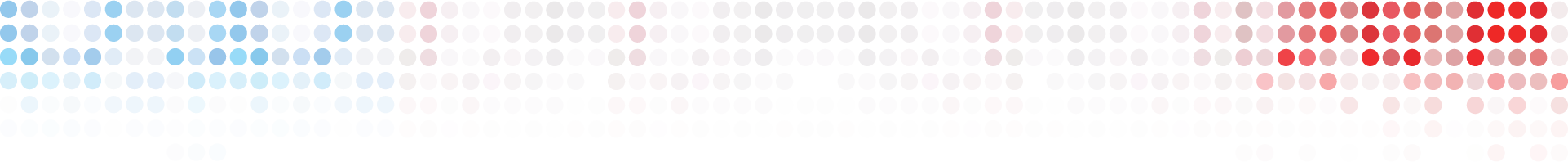 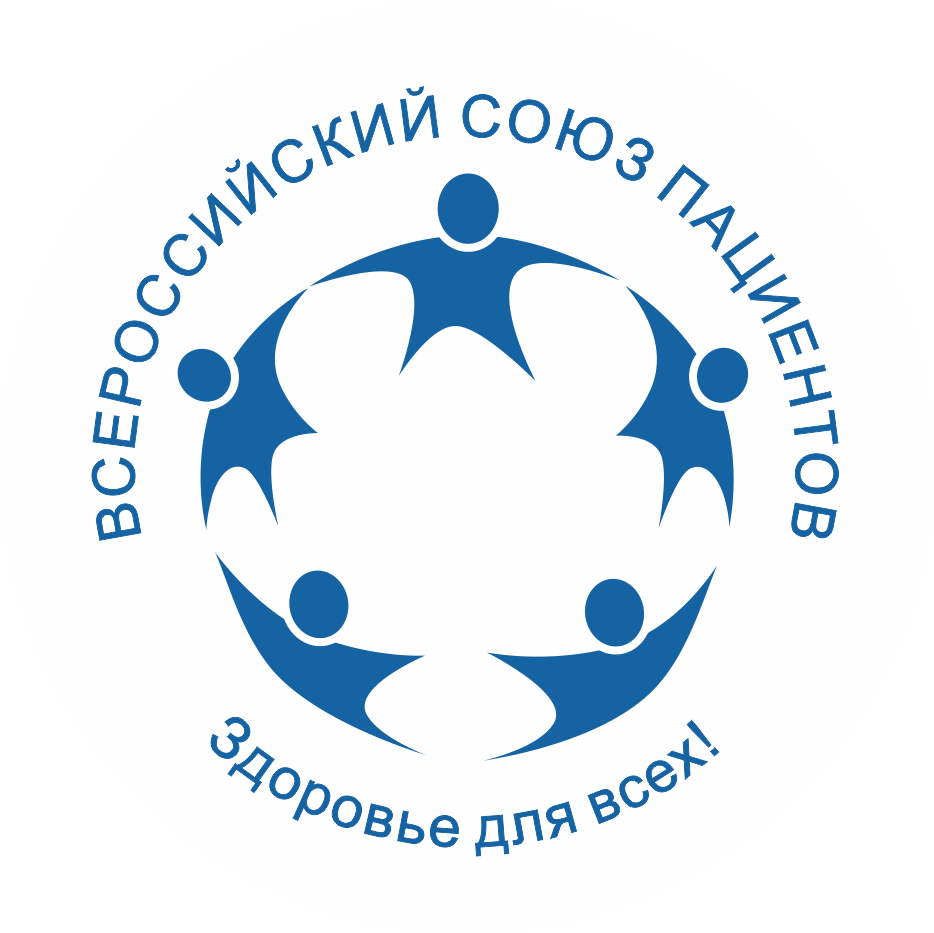 ВЫВОДЫ
Сбор документов для МСЭ

Процедура сбора документов для освидетельствования продолжает оставаться довольно протяженной во времени.
Сложности на этапе сбора документов связаны, прежде всего, с длительной записью и большими сроками ожидания консультаций и диагностических процедур.
Вынужденность платить за анализы или консультации – вторая по распространенности проблема на этапе сбора документов для МСЭ. К платным медицинским услугам на этапе сбора документов для МСЭ прибегает около 40% граждан.
Разъяснения по порядку сбора документов в понятной форме получают менее половины граждан.
Удовлетворенность работой поликлиники по сбору документов довольно высока. Однако на фоне распространенности тех или иных проблем, называть ситуацию благополучной преждевременно.
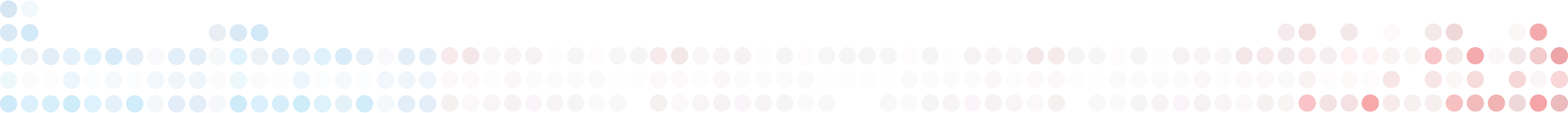 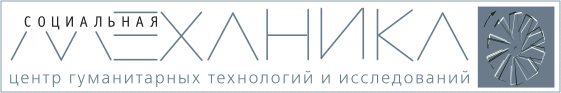 Всероссийское социологическое исследование "Медико-социальная экспертиза глазами пациентского сообщества",  2020
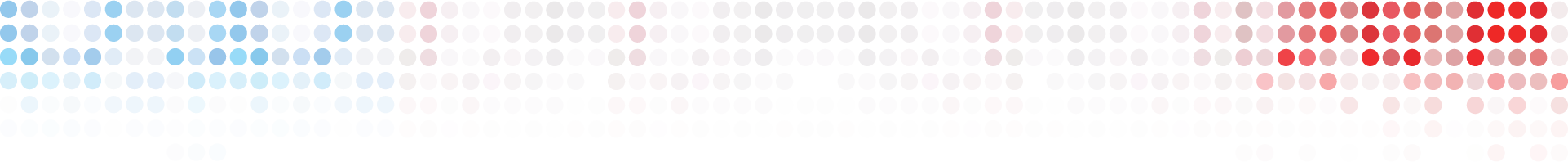 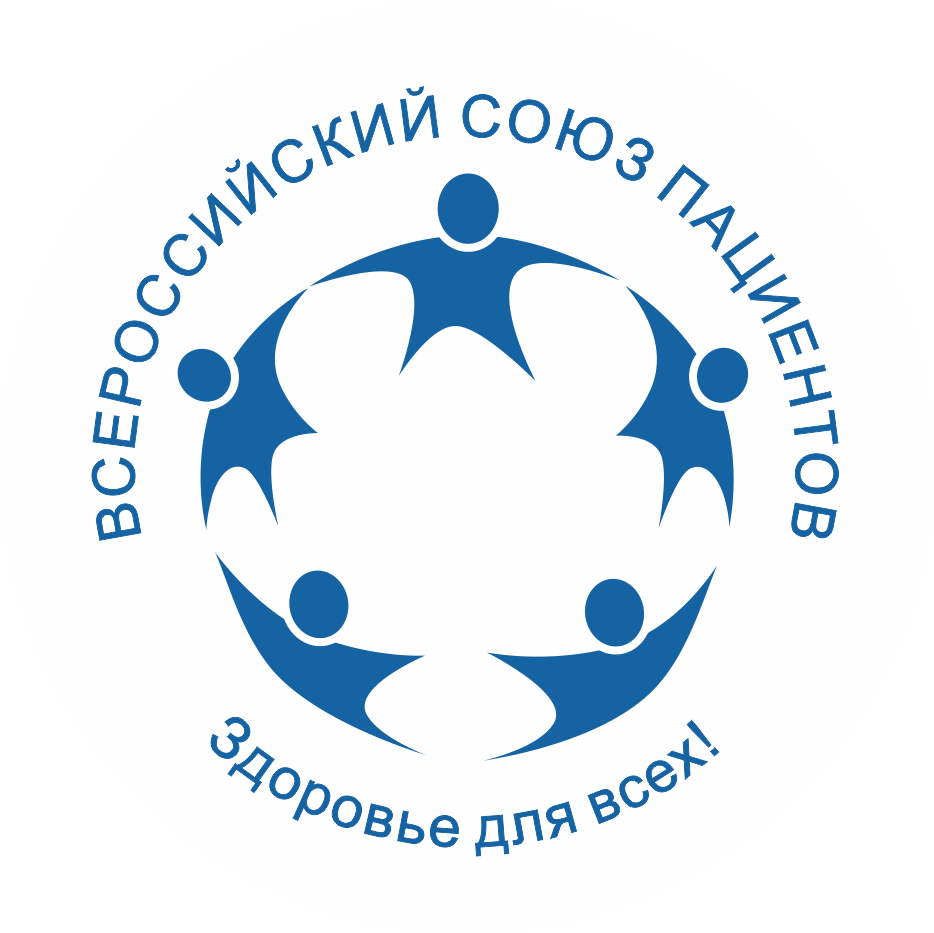 ВЫВОДЫ
Освидетельствование в бюро МСЭ 
Время ожидания вызова на освидетельствование с момента направления документов в бюро МСЭ довольно определено:  чаще всего это 1,5-3 недели. Ожидание вызова на освидетельствование более месяца сегодня – довольно редкая ситуация.
Продолжительность самой процедуры освидетельствования, включая время ожидания своей очереди и акта после заседания комиссии, остается достаточно длительной: каждый второй опрошенный проводит в бюро МСЭ более двух часов.
Информирование о возможности апелляции или пояснения по результатам МСЭ в доступной форме предоставляются редко. 
Удовлетворенность граждан результатами МСЭ высока. В то же время доля неудовлетворенных тоже довольно существенна: четверть опрошенных.
Более всего неудобств при посещении бюро МСЭ доставляют:
Некомфортные бытовые условия в бюро МСЭ (отсутствие удобных мест для ожидания приема, духота или холод, грязь и ограниченность пространства в местах ожидания, необорудованность комнат гигиены, отсутствие лифта и пандуса);
Недружелюбное отношение сотрудников бюро МСЭ во время ожидания приема.
 Значительная часть опрошенных не увидели каких-либо нарушений при освидетельствовании. В то же время довольно существенная часть граждан считает, что в их случае были допущены нарушения. Замеченные нарушения касаются неучтенных деталей в документах, занижения степени выраженности нарушений функций организма, ограниченности ИПРА.
Опыт подачи апелляции в ГБ МСЭ есть у 17% опрошенных. Подачи повторной апелляции - в ФГБУ ФБ МСЭ – у 6,5%.
Не согласные с решением комиссии формируют то "негативное поле" эмоций, обращений и жалоб, на которое важно реагировать.
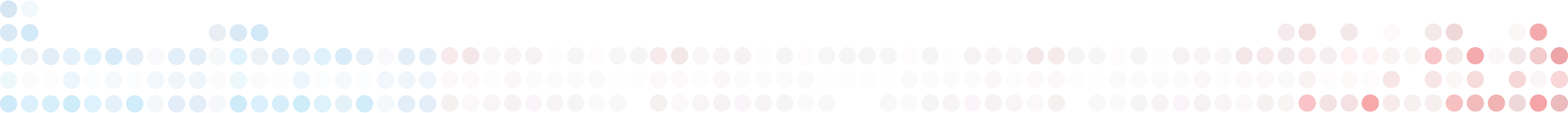 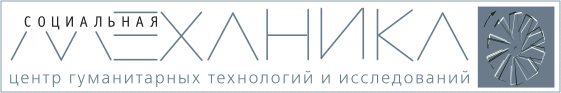 Всероссийское социологическое исследование "Медико-социальная экспертиза глазами пациентского сообщества",  2020
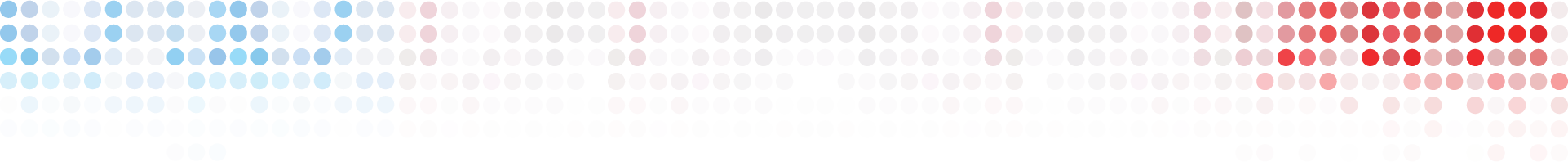 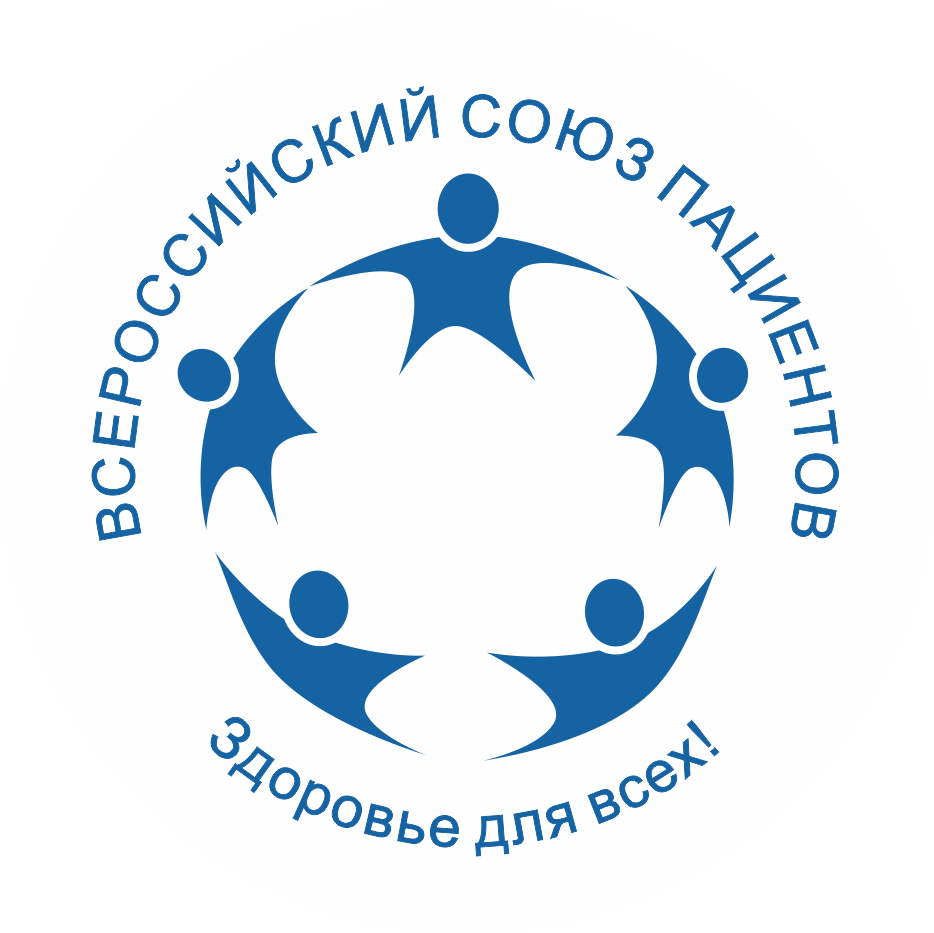 ВЫВОДЫ
Изменения в системе МСЭ за последние два года
 
Изменения последних лет в системе медико-социальной экспертизы оцениваются положительно. 
Очевидный прогресс произошел, прежде всего, в организации процедуры освидетельствования в бюро МСЭ. Некоторые улучшения отмечаются также в работе поликлиники по оформлению предварительной документации и в отношении специалистов бюро МСЭ.
Довольно много негативных оценок изменений за последние два года в отношении долгих сроков ожидания записи к специалистам и на диагностику при сборе документов.
Ключевой аспект МСЭ, по которому отрицательные оценки изменений последних лет "перевешивают" положительные – это результаты МСЭ: оценка объективности решения комиссии как по группе, так и по ИПРА. 
Представление о необъективности решения комиссии МСЭ продолжает оставаться устойчивым стереотипом в общественном сознании.
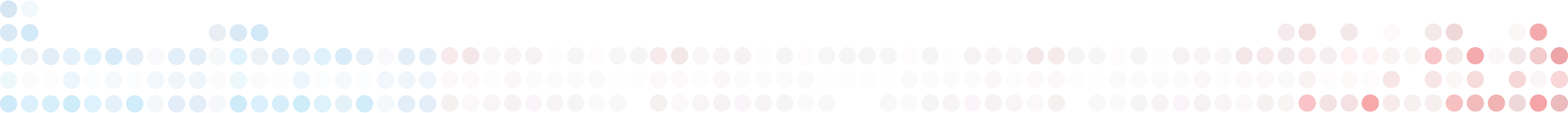 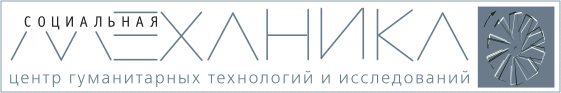 Всероссийское социологическое исследование "Медико-социальная экспертиза глазами пациентского сообщества",  2020
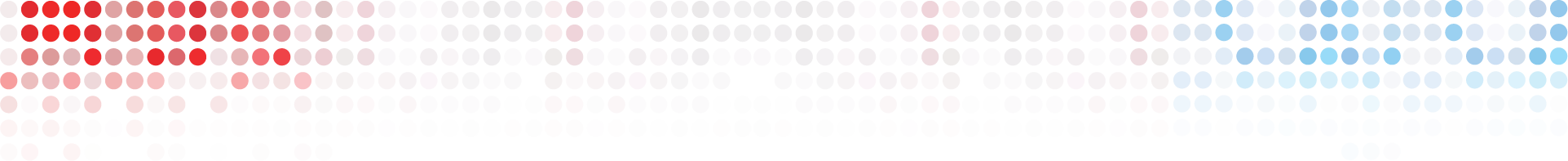 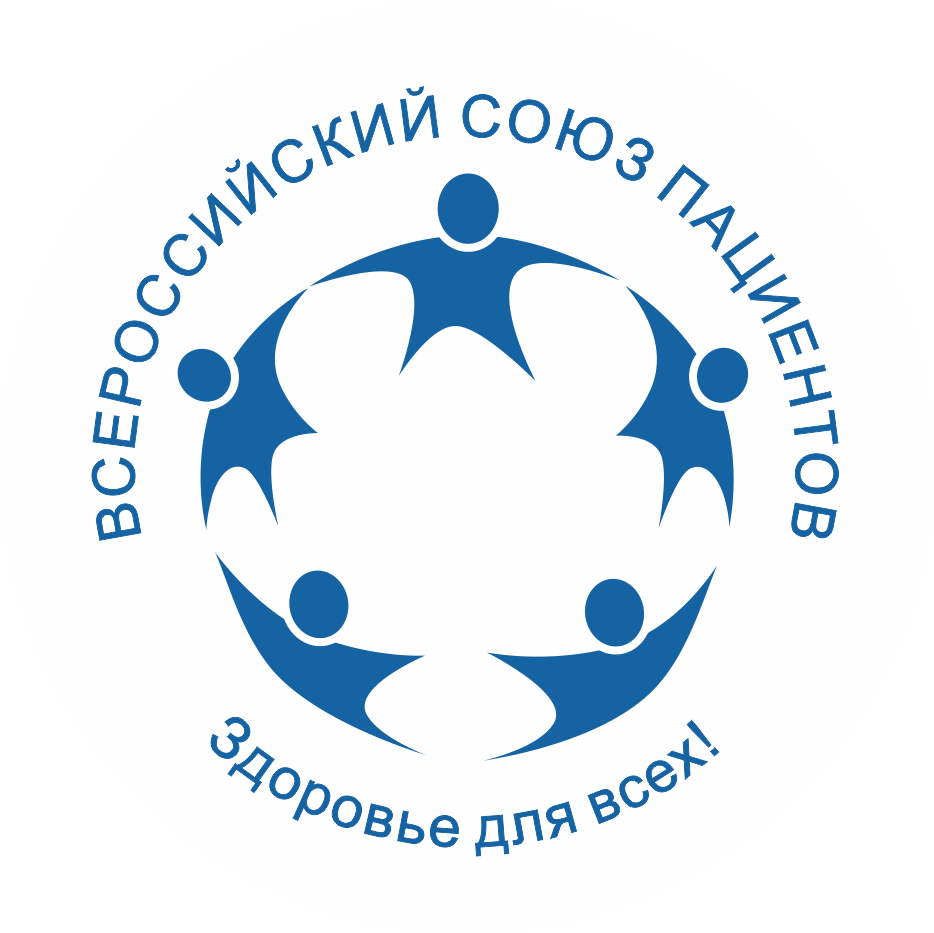 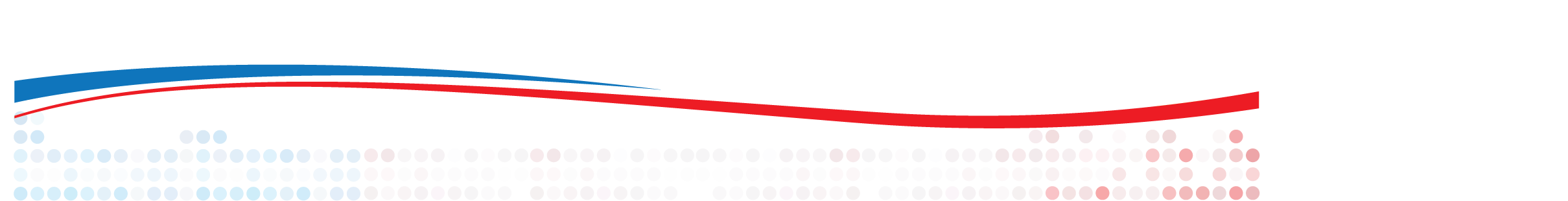 www.patients.ru